Übungsstunde 12
Einführung in die Programmierung
Plan für heute
Feedback U10
Nachbesprechung U11
Vorbesprechung U12
Prüfungsvorbereitung
Java Evaluation
Hoare Triple
Inheritance
Kahoot!
Feedback zu Übung 10
Loop Invarianten meist ungenau - falsche Verwendung von indexOf
Cyclic Lists sehr gut gelöst!
Bills Aufgabe wurde auch gut gelöst
[Speaker Notes: Hier Probleme besprechen, die bei der Korrektur aufgefallen sind.]
Nachbesprechung Übung 11
Aufgabe 1: Maps
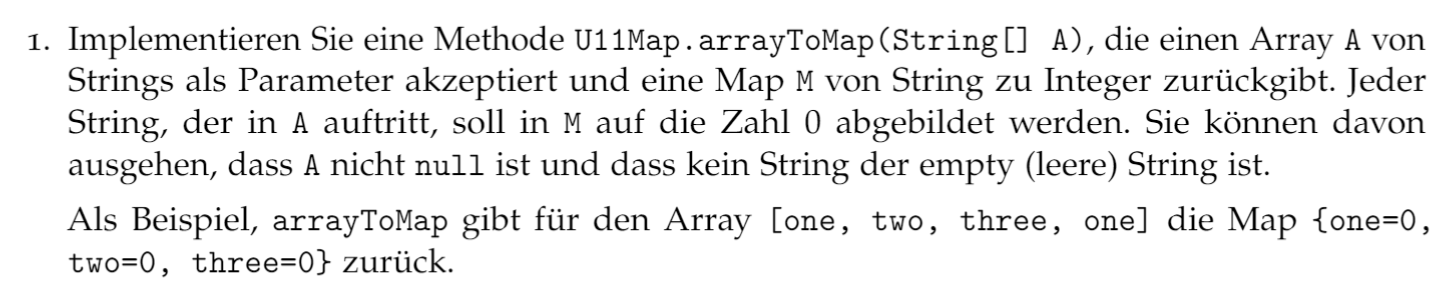 Aufgabe 1: Maps
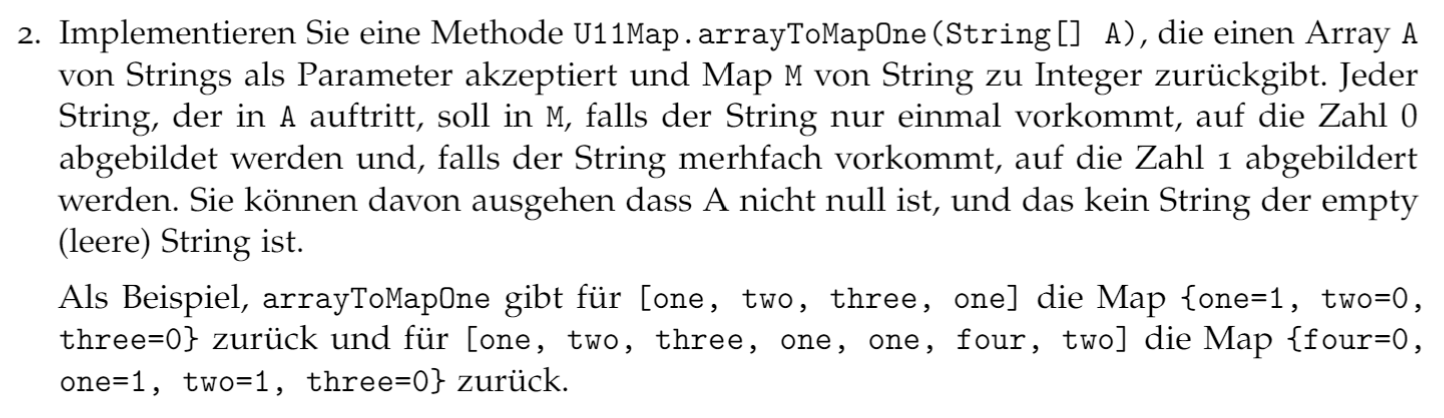 Aufgabe 2: Expression Evaluator
public class ExprEvaluator {
...
public double eval(String expr) throws EvaluationException
    Tokenizer tokenizer = new Tokenizer(expr);    double result = evalExpr(tokenizer);    if(tokenizer.hasNext()){        throw unexpectedInput(tokenizer, "end of input");
    }    return result;
}
...
Tokenizer wird als Parameter übergeben.
...
private double evalExpr(Tokenizer tokenizer) throws EvaluationException {        double left = evalTerm(tokenizer);        if(tokenizer.hasNextOp()) {            String opName = tokenizer.nextOp();            double right = evalTerm(tokenizer);            if(opName.equals("+"))                return left + right;            if(opName.equals("-"))                return left - right;            if(opName.equals("*"))                return left * right;            if(opName.equals("/"))                return left / right;            if(opName.equals("^"))                return Math.pow(left, right            throw new EvaluationException("unknown operator '" + opName + "'");        }        else            return left;    }
...
Tokenizer wird als Parameter übergeben.
Evaluiert den Term und speichert das Ergebnis
Aufgabe 3: Funktions-Plotter
Berechnung der Koordinaten:
    private double toGuiX(double x) {       return (x - minX) / (maxX - minX) * window.getWidth();   }       private double toGuiY(double y, double minY, double maxY) {       return (1 - (y - minY) / (maxY - minY)) * window.getHeight() ;   }
Array das die y-Werte für jeden x-Wert im GUI-Fenster enthalten wird
...
while(window.isOpen()) 
String function = window.getFunction
int width = (int) window.getWidth     	double[] ys = new double[width];     	double minY = Double.POSITIVE_INFINITY;     	double maxY = Double.NEGATIVE_INFINITY;     	for(int guiX = 0; guiX < width; guiX++) {     	    	double y = new ExprEvaluator(fromGuiX(guiX)).eval(function);         	ys[guiX] = y;         	if(isFinite(y)) {           	minY = min(minY, ys[guiX]);                	maxY = max(maxY, ys[guiX]);           }     }
drawFunction(ys, minY, maxY);
	window.refreshAndClear(20);
}
...
Berechne das Ergebnis des Ausdrucks
Zeichnet die Funktion in einem Fenster.
Genaue Implementierung in der Lösung
Aufgabe 4: Interfaces
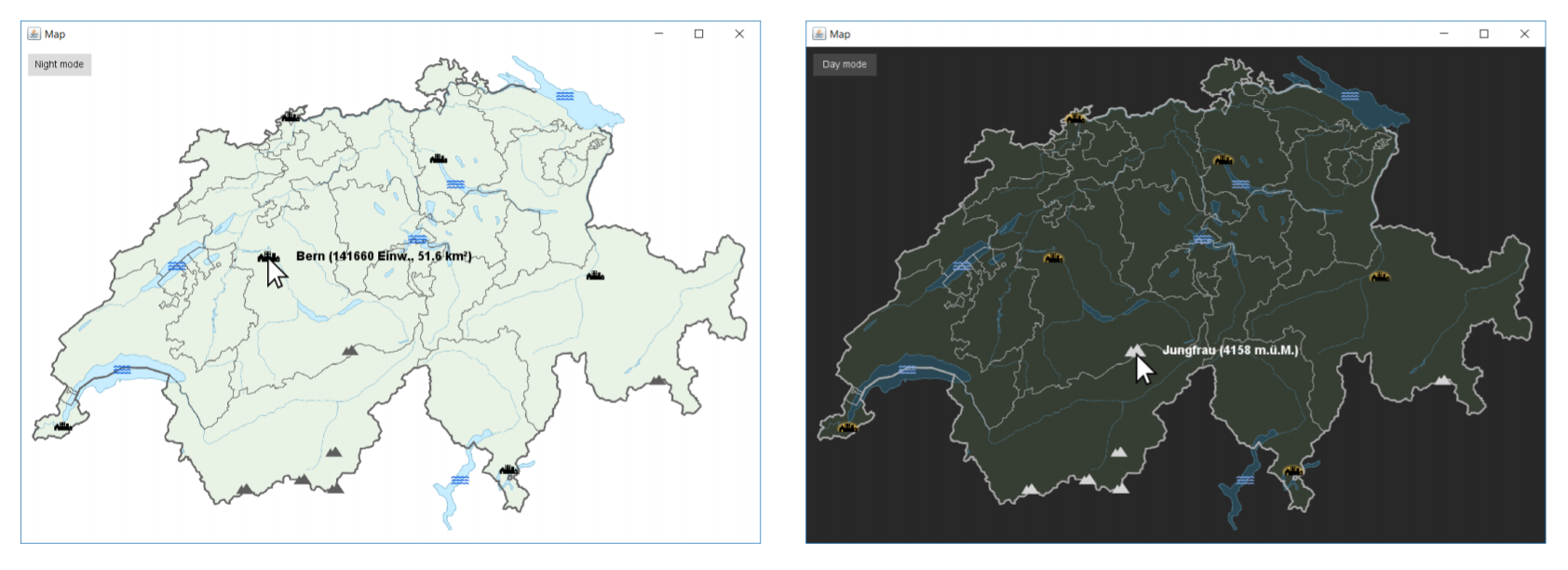 public class PointOfInterest implements                   Drawable, Hoverable {    public void onMouseEnter() {        hover = true;    }    @Override    public void onMouseExit() {        hover = false;    }}
@Override    public void draw(Window window) {        double guiX = map.toGuiX(east);        double guiY = map.toGuiY(north);        if(hover) {            if(map.nightMode) {                window.setColor(255, 255, 255);            } else {                window.setColor(0, 0, 0);            }            window.setFontSize(18);            window.setBold(true);            window.drawString(description(),                               guiX + HOVER_SIZE * 2,                              guiY + 6);        }    }}
Gemeinsame draw() Methode für die Beschreibung 
in der Superklasse
PointOfInterest. Spezielle draw() Methoden in Subklassen (Lake / Mountain / City)
public class Lake extends PointOfInterest {	@Override	public void draw(Window window) {		super.draw(window);		double scale = hover ? 0.5 : 0.4;		window.drawImageCentered("lake" + (map.nightMode ? "_night" : "")				+ ".png", map.toGuiX(east), map.toGuiY(north), scale);	}}
class NightModeButton implements Drawable, Hoverable, Clickable {
    @Override    public void onLeftClick(double x, double y) {        map.nightMode = !map.nightMode;    }    @Override    public void onRightClick(double x, double y) {        // Do nothing    }    …
// class SwissMap    window.addComponent(this);    for(int i = 0; i < pois.length; i++) {        window.addComponent(pois[i]);    }    window.addComponent(new NightModeButton(this));
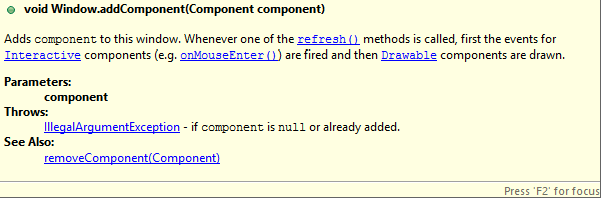 Aufgabe 5: Loop Invariante
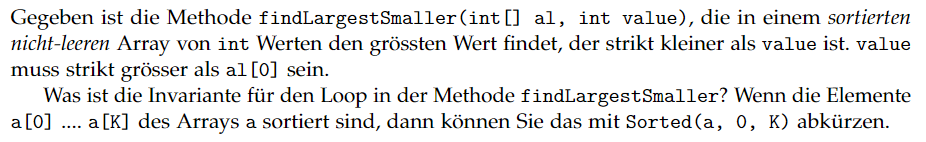 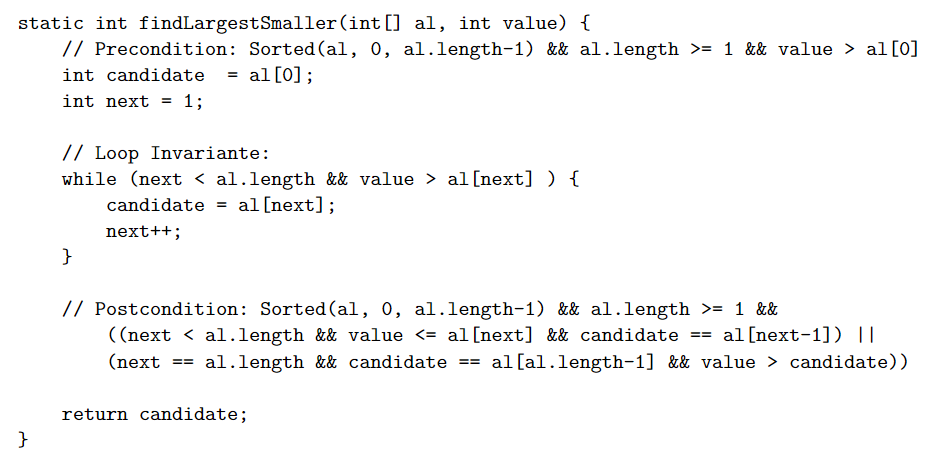 Aufgabe: Bonusaufgabe
Feedback nach der Korrektur direkt per Git
Lösungsvorschlag von Studenten
Vorbesprechung Übung 12
[Speaker Notes: Assistent-TODO: Aufgaben lesen]
Aufgabe 1: Hoare Triple (Priorität: ★★★☆☆)
Welche Hoare Triple sind gültig? (Alle Variablen haben den Typ int und sind in einer Methode deklariert. Es gibt keinen Overflow/Underflow.)
{ x = 0 }

if (x != 0) {
   y = x * x;
} else { 
   y = 1;
}

{ y != 0 }
gültig
{ true }

if (x > y) {
   y = x * x;
} else { 
   x = 1;
}

{ y != 0 }
ungültig
Hoare Triple
Was ist die weakest precondition P für die Postcondition Q: {y != 0} und Statement S:
{ ?? }

if (x != 0) {
   y = x * x;
} else { 
   y = 1;
}

{ y != 0 }
{ true }

if (x != 0) {
   y = x * x;
} else { 
   y = 1;
}

{ y != 0 }
[Speaker Notes: Erklärt bitte, was das gewünschte Format der weakest precondition ist, i.e. dass die weakest precondition eine Assertion ist und nicht irgednwas anderes.]
Hoare Triple
Was ist die weakest precondition P für die Postcondition Q: {y == 1} und Statement S:
{ ?? }

if (x != 0) {
   y = x * x;
} else { 
   y = 1;
}

{ y == 1 }
{ x == 0 || x == 1 || x == -1 }

if (x != 0) {
   y = x * x;
} else { 
   y = 1;
}

{ y == 1 }
Hoare Triple
Was ist die weakest precondition P für die Postcondition Q: {y > 1} und Statement S:
{ ?? }

if (x != 0) {
   y = x * x;
} else { 
   y = 1;
}

{ y > 1 }
{ x != 0 && x != 1 && x != -1 }

if (x != 0) {
   y = x * x;
} else { 
   y = 1;
}

{ y > 1 }
Hoare Triple
Was ist die weakest precondition P für die Postcondition Q: {y <= 1} und Statement S:
{ ?? }

if (x <= y) {
   y = y - x
} else { 
   y = -1;
}

{ y <= 1 }
{ x >= y || x+1 == y }

if (x <= y) {
   y = y - x
} else { 
   y = -1;
}

{ y <= 1 }
Hoare Triple
Was ist die weakest precondition P für die Postcondition                                                                                                                                                                              Q: {z == x && z >= 0} und Statement S:
{ ?? }

if (x == y) {
   y = 1
} 
z = y * x 


{ z == x && z >= 0 }
{ x >= 0 && (x == y || y == 1) }

if (x == y) {
   y = 1
} 
z = y * x 


{ z == x && z >= 0 }
Aufgabe 2 - Generische Listen (Priorität: ★★★★☆)
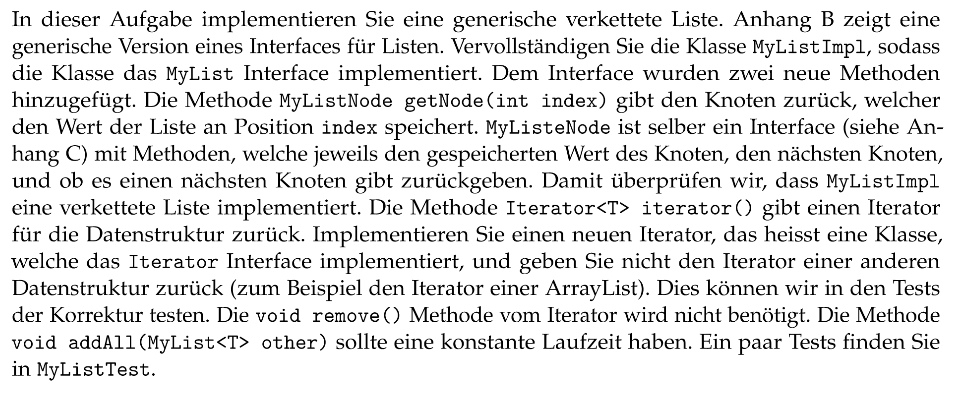 Aufgabe 3: Notenauswertung (Priorität: ★★★☆☆)
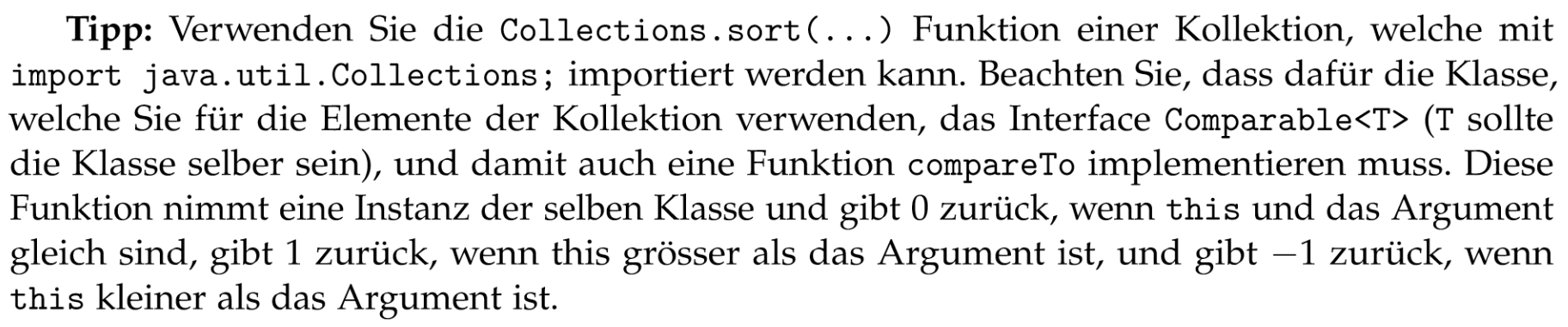 Aufgabe 4: Interpreter (Priorität: ★★☆☆☆)
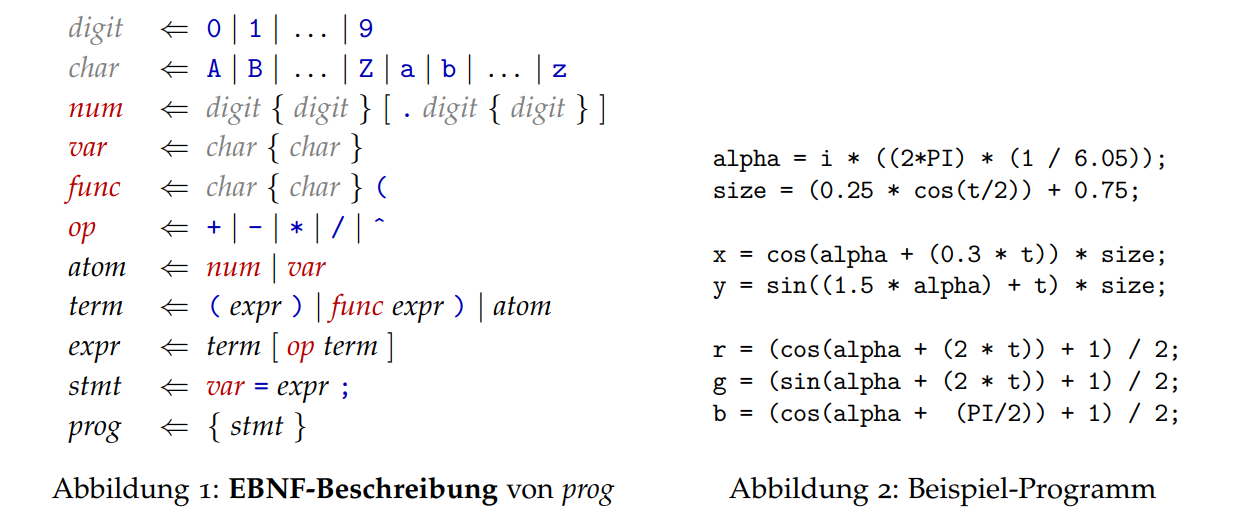 Aufgabe 4: Interpreter
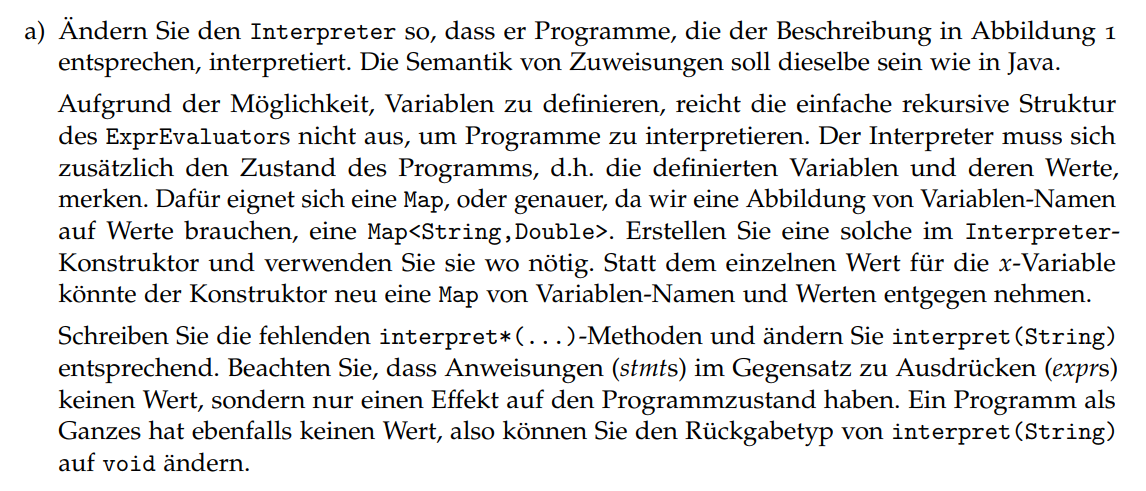 Map Wiederholung
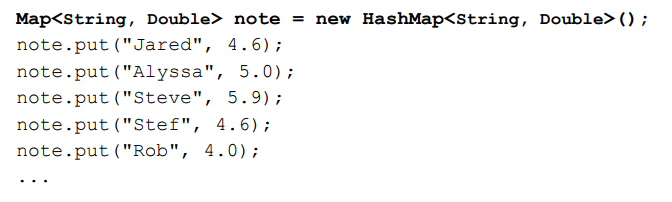 Aufgabe 4: Interpreter
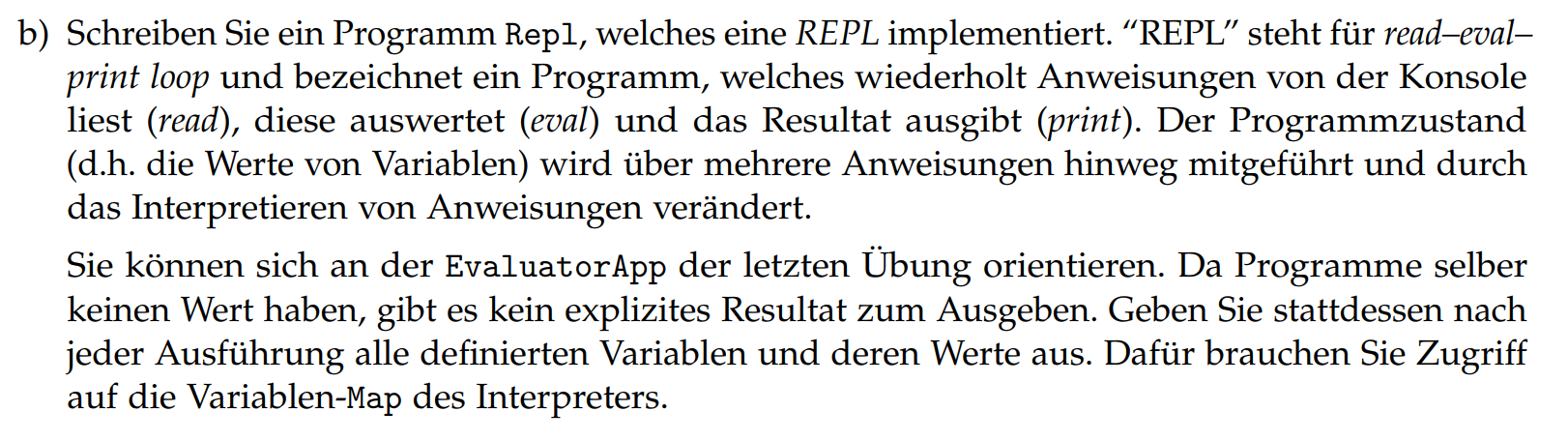 Aufgabe 4: Interpreter
x = 4.0;>> 4.0y = 1 + x;>> 5.0z = y/2 + x ;>> 6.5
Aufgabe 5: Programmatisches Zeichnen (Priorität: ★☆☆☆☆)(GUI)
varsVor0  = { i → 0, x →  0, y → 0, n → 4, r → 0, g → 0, b → 0, PI → 3.14, E …}
Programm
varsNach0 = { i → 0, x →  1, y → 0, …                                         }
varsVor1  = { i → 1, x →  1, y → 0, …                                         }
Programm
varsNach1 = { i → 1, x →  0, y → 1, …                                         }
varsVor2  = { i → 2, x →  0, y → 1, …                                         }
Programm
varsNach1 = { i → 2, x → -1, y → 0, …                                         }
…
alpha = i * ((2*PI) / n);
x = cos(alpha);
y = sin(alpha);
Aufgabe 6 – Compiler (Priorität: ★★☆☆☆)
“Instruction set”:
Wir nehmen diese Instruktionen, um ein Programm darzustellen und effizient auszuführen
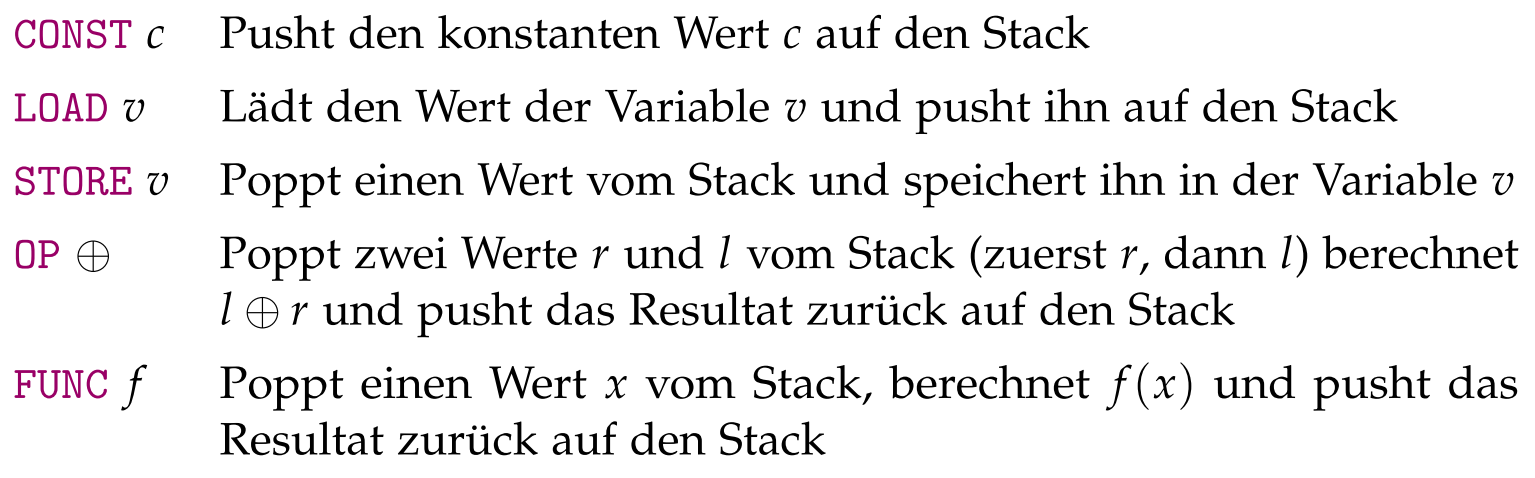 Aufgabe 6 – Beispiel-Programme mit Instr.
a)
CONST 42
STORE answer
c)
CONST 16
CONST 8
CONST 4
CONST 2
OP /
OP /
OP /
STORE n
answer = 42;
b)
LOAD x
CONST 2
OP *
STORE x
n = 16 / (8 / (4 / 2));
x = x * 2;
[Speaker Notes: Zuerst (an Wandtafel) Stack zeigen und Programm “ausführen”, dann fragen, wie Quelltext von Programm aussehen könnte.]
Aufgabe 6 – Beispiel-Programme mit Instr.
d)
CONST 1
CONST 2
OP +
CONST 3
OP +
CONST 4
OP +
STORE n
e)
CONST 4
CONST 3
CONST 2
CONST 1
OP +
OP +
OP +
STORE n
f)
CONST 1
CONST 2
STORE a
STORE b
n = ((1 + 2) + 3) + 4;
n = 4 + (3 + (2 + 1));
a = 2;
b = 1;
(wird aber nicht so kompiliert)
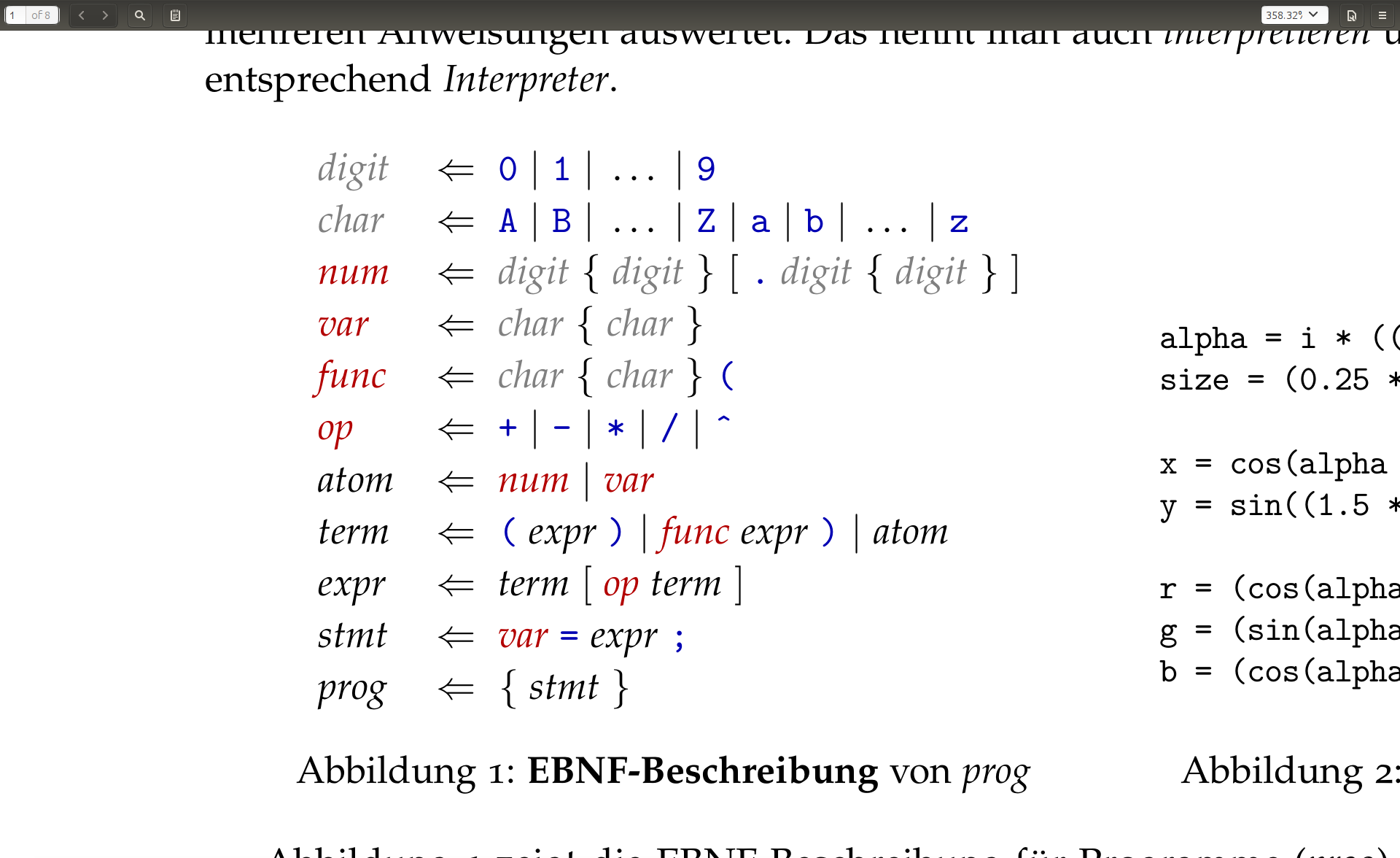 Aufgabe 6 ­–  Kompilieren
n = (1 + x);
1
         x
     1 + x
    (1 + x)
n = (1 + x);
CONST 1
        LOAD x
CONST 1 LOAD x OP +
CONST 1 LOAD x OP +
CONST 1 LOAD x OP + STORE n
vollständiges Programm
Programmteile in der Reihenfolge, in der sie (fertig) geparst werden
Listen von Instruktionen, wie sie für den jeweiligen Programmteil generiert werden
[Speaker Notes: Tabelle erklären:
Parser schliesst Programmteile in post-order ab (= Evaluationspunkte des Interpreters)
Methoden geben Instruktions-Liste für jeweiligen Programmteil zurück
compileExpr() hängt die 2 Listen der Operanden zusammen und gibt sie zurück
compileAtom() gibt CONST oder LOAD Instruktionen zurück]
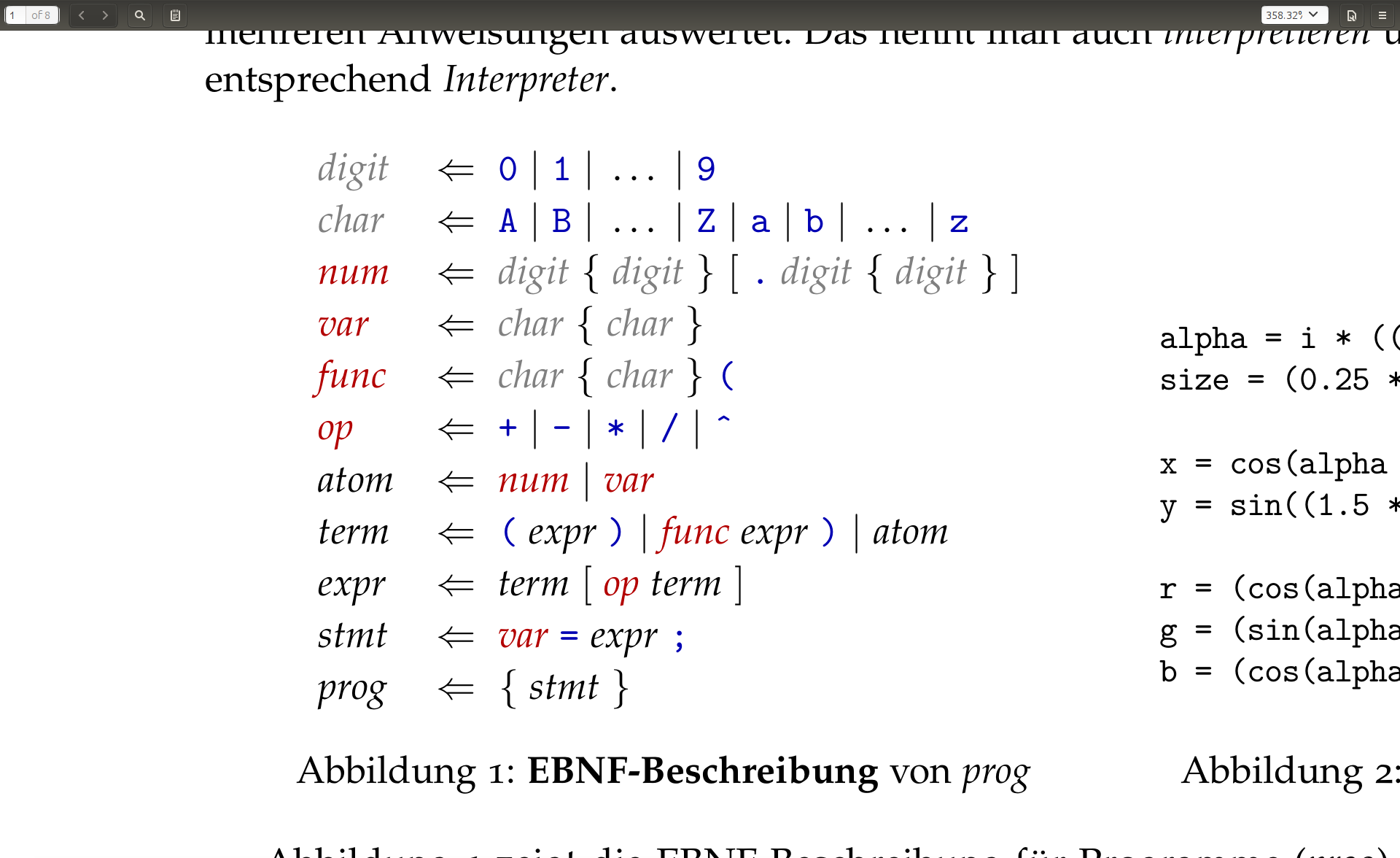 Aufgabe 6 ­–  Kompilieren
n = 1 + sin(x);
1
            x
        sin(x)
    1 + sin(x)
n = 1 + sin(x);
CONST 1
        LOAD x
        LOAD x FUNC sin
CONST 1 LOAD x FUNC sin OP +
CONST 1 LOAD x FUNC sin OP + STORE n
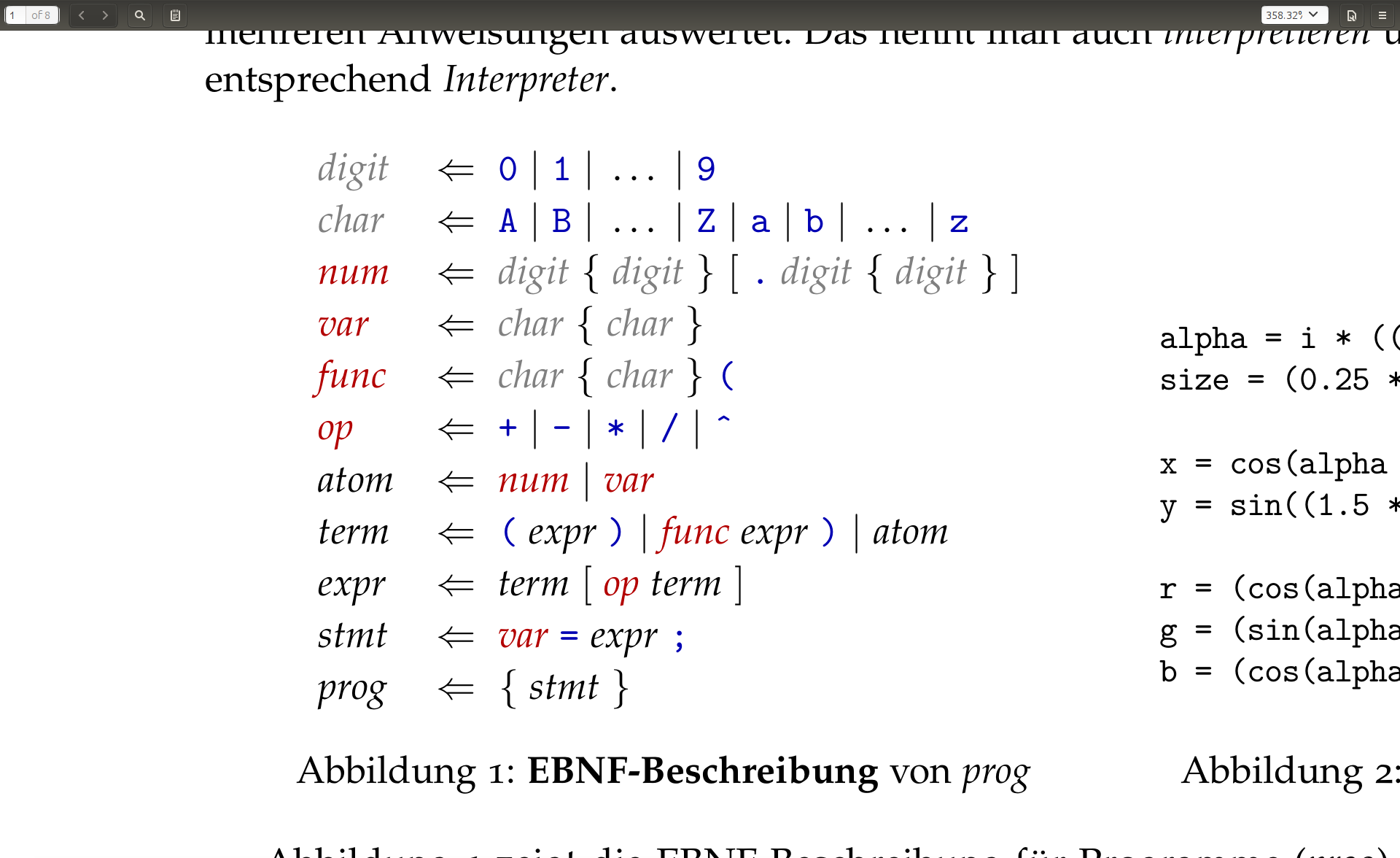 Aufgabe 6 ­–  Kompilieren
a = 1;  b = 2;
1
a = 1;
            2
        b = 2;
a = 1;  b = 2;
CONST 1
CONST 1 STORE a
                CONST 2
                CONST 2 STORE b
CONST 1 STORE a CONST 2 STORE b
[Speaker Notes: compileProg()-Methode hängt die Listen zusammen, die von den compileStmt()-Methoden zurückgegeben werden]
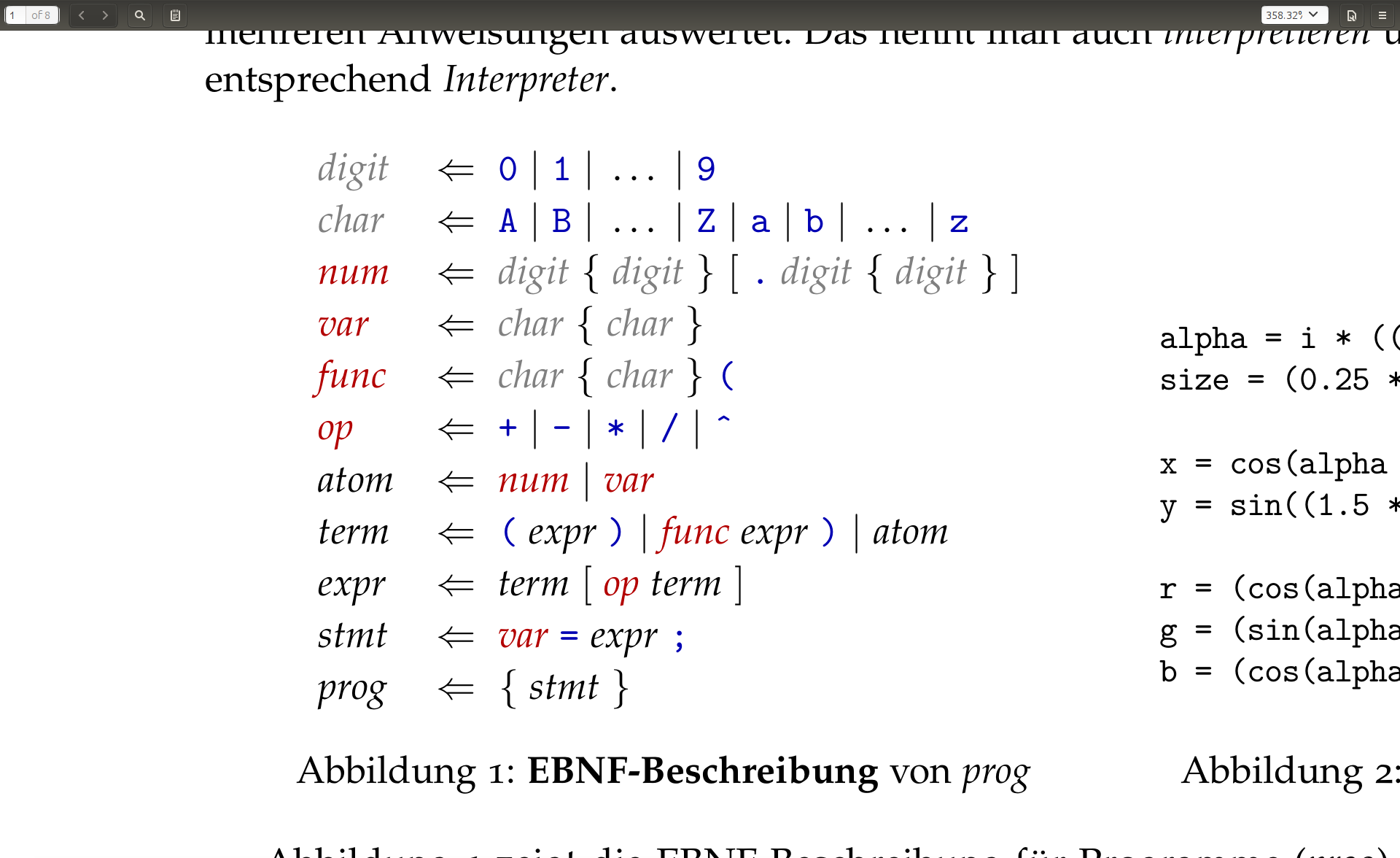 Aufgabe 6 ­–  Kompilieren
a = (b + 1) / sin(2 * c);
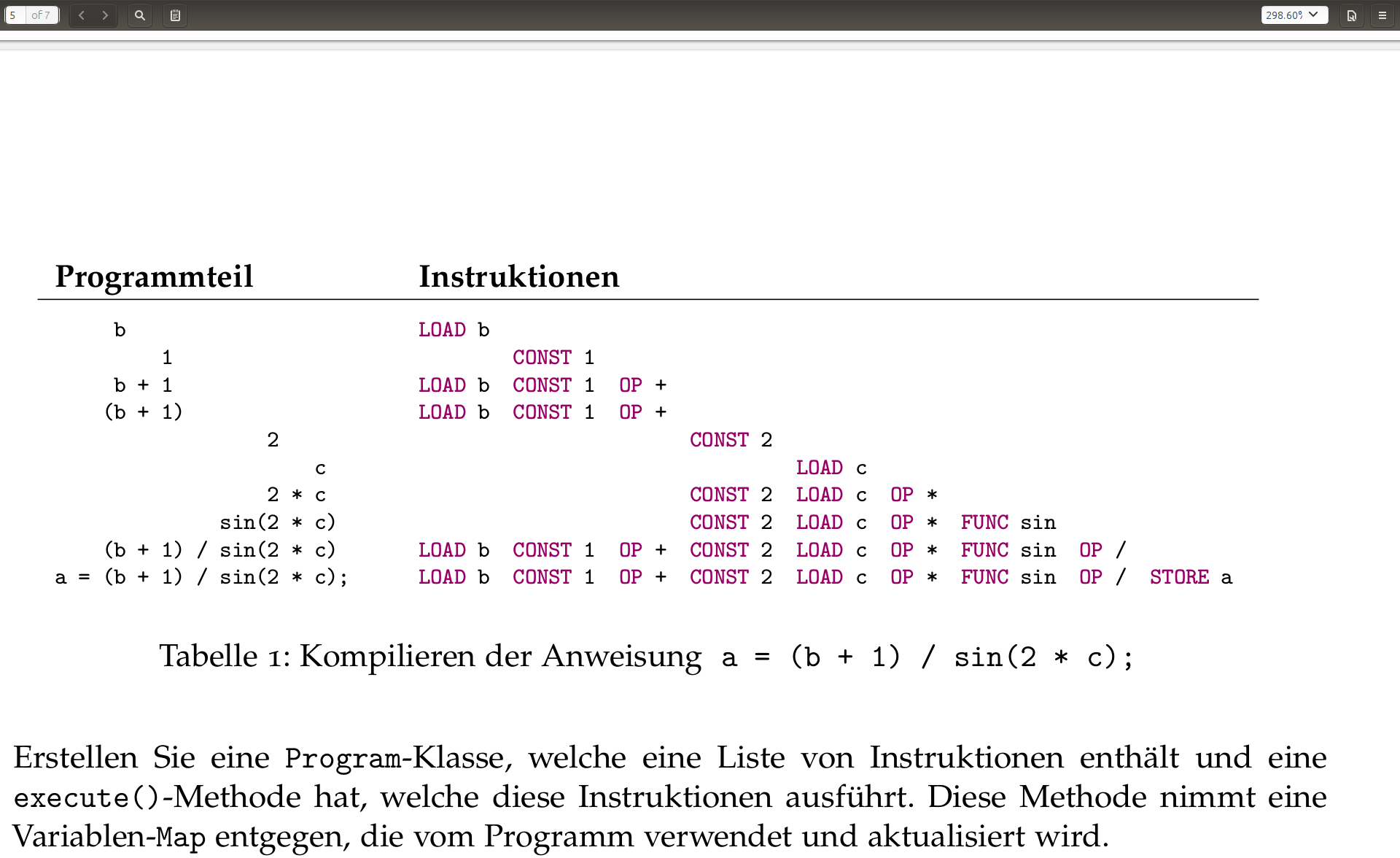 [Speaker Notes: Tabelle vom Übungsblatt]
Aufgabe 7 - Konstruktion (Bonus!)
Siehe Aufgabenblatt
Zusatzübungen
Comparable Interface
List<ArrayList<String> > listOfLists = … 

// Wie können wir die Listen in‘listOfLists’ 
// der Grösse nach sortieren?
Collections.sort(listOfLists)
public class ArrayList<E> implements Comparable<ArrayList<E>> {
  public static final int DEFAULT_CAPACITY = 100;
  private E[] data;
  private int size;

  … 
}
public class ArrayList<E> {
  public static final int DEFAULT_CAPACITY = 100;
  private E[] data;
  private int size;

  … 
}
Comparable Interface
public class ArrayList<E> implements Comparable<ArrayList<E>> {
  public static final int DEFAULT_CAPACITY = 100;
  private E[] data;
  private int size;

  ? 
}
Comparable Interface
public class ArrayList<E> implements Comparable<ArrayList<E>> {
  public static final int DEFAULT_CAPACITY = 100;
  private E[] data;
  private int size;

  @Override
  public int compareTo(ArrayList<T> other) {
    return Integer.compare(this.size, other.size);
  } 
}
public class ArrayList<E> implements Comparable<ArrayList<E>> {
  public static final int DEFAULT_CAPACITY = 100;
  private E[] data;
  private int size;

  ArrayList(){ 
    this(DEFAULT_CAPACITY);
  }
  
  ArrayList(int capacity) {
    data = (E[]) new Object[capacity];
    size = 0;
  }
   
  public void add (E value) { … }
  public void add(int pos, E value) { … }
  public E get(int index) { … }
  public void addAll(ArrayList<E> other) { … }
  public int indexOf(E value) { … }

  @Override
  public int compareTo(ArrayList<T> other) {
    return Integer.compare(this.size, other.size);
  }
}
Print Semantik
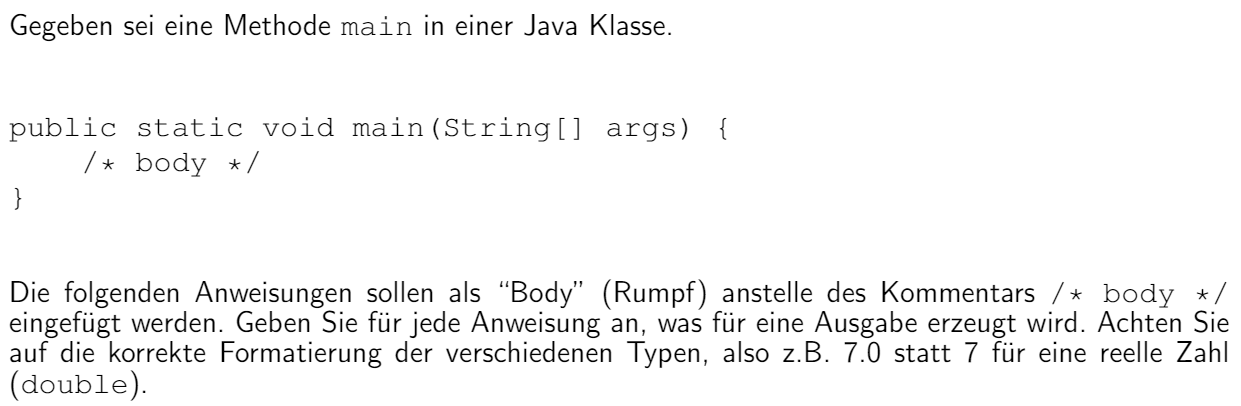 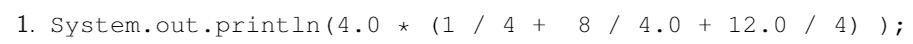 [Speaker Notes: 20.0]
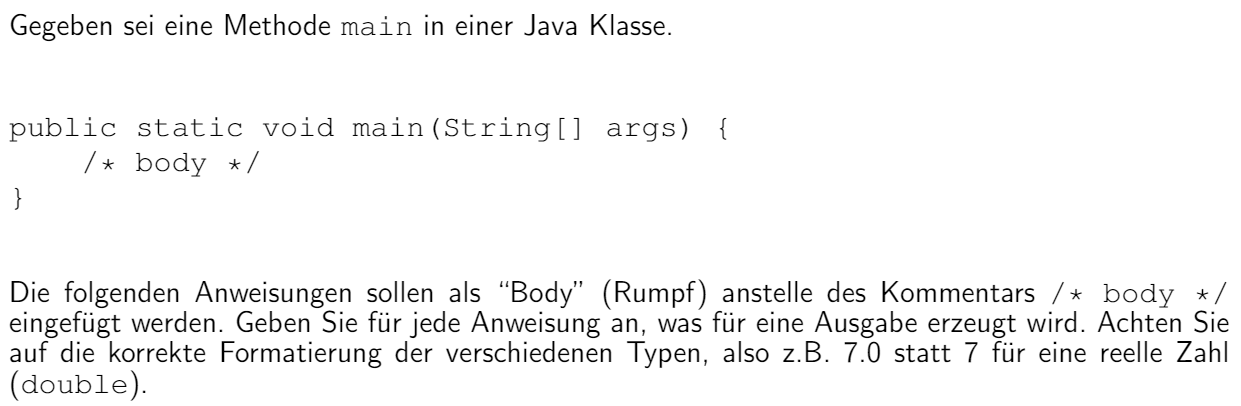 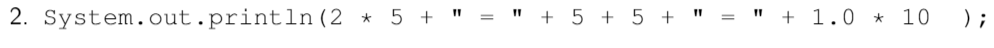 [Speaker Notes: 10 = 55 = 10.0]
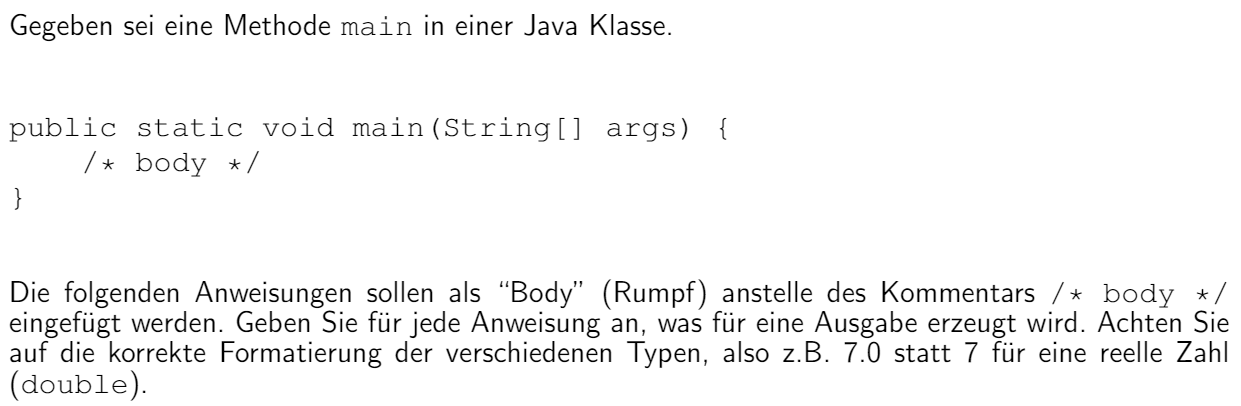 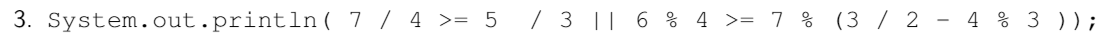 [Speaker Notes: true]
Hoare Tripel
Hoare Tripel:
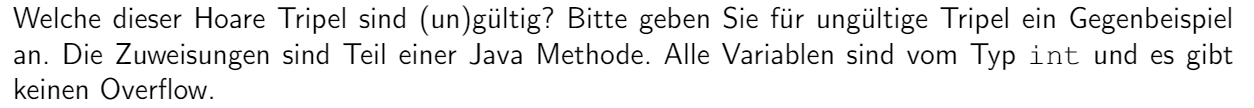 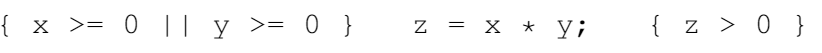 Solution: Invalid. Counterexample: x = y = 0.
Hoare Tripel:
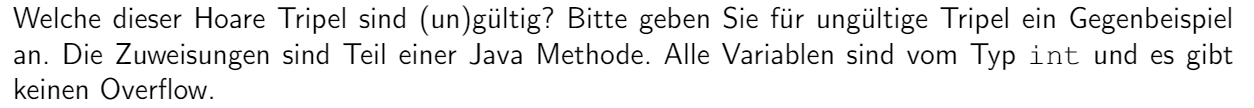 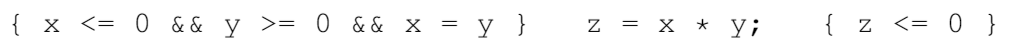 Solution: Valid
Hoare Tripel:
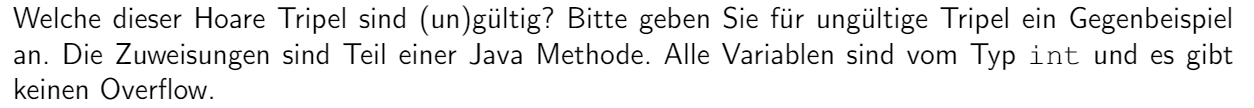 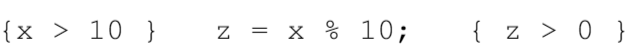 Solution: Counterexample: x = 20 --> z = 0
Hoare Triple:
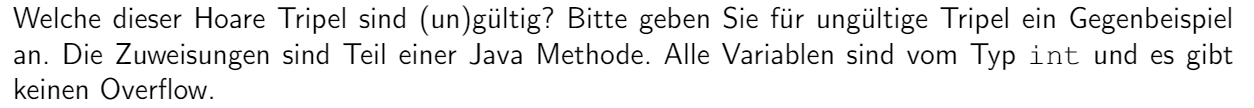 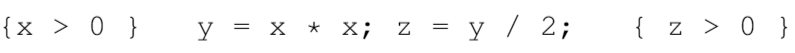 Solution: Counterexample: x = 1 --> y = 1 --> z = 0.
Hoare Triple:
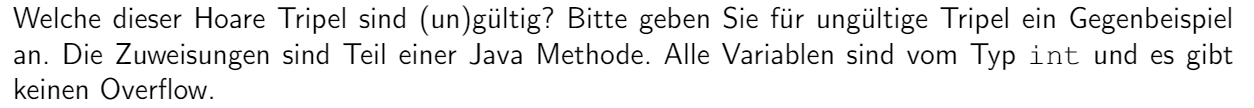 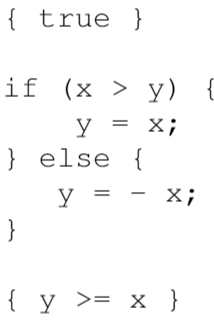 Solution: Counterexample: x = 1, y = 1 --> y = -1
Hoare Triple:
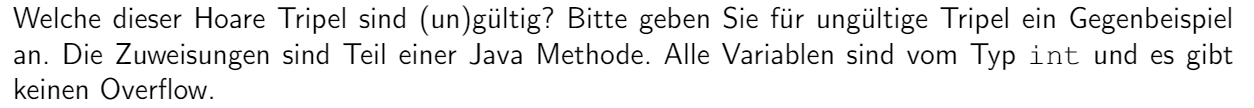 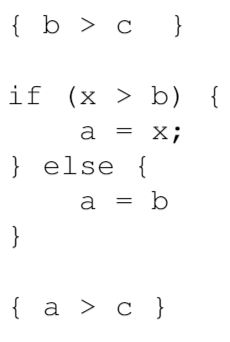 Solution: Valid
Kahoot
[Speaker Notes: https://create.kahoot.it/details/5caeb5aa-c451-4f59-987d-72be6ae20de4]
Inheritance (HS18)
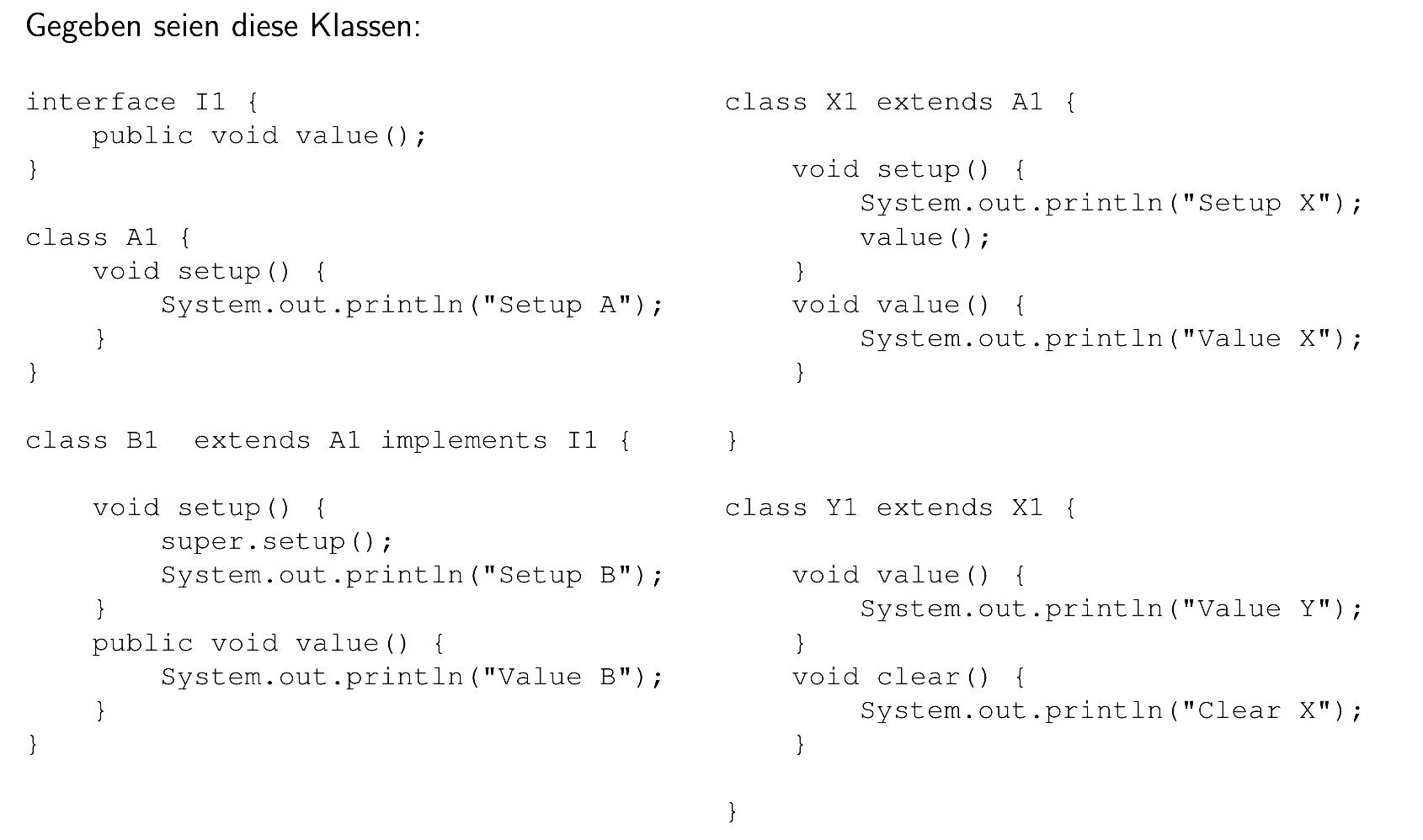 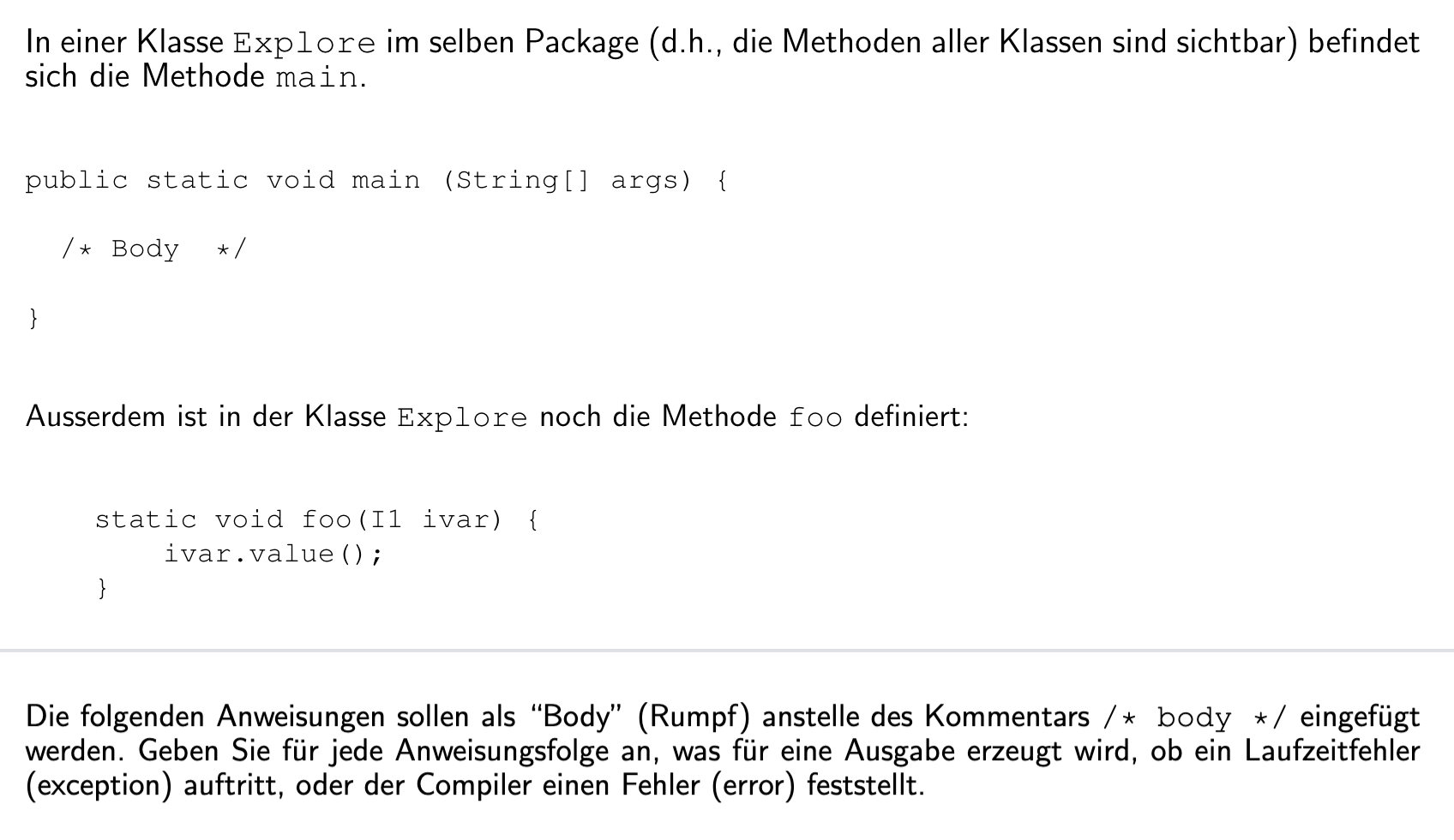 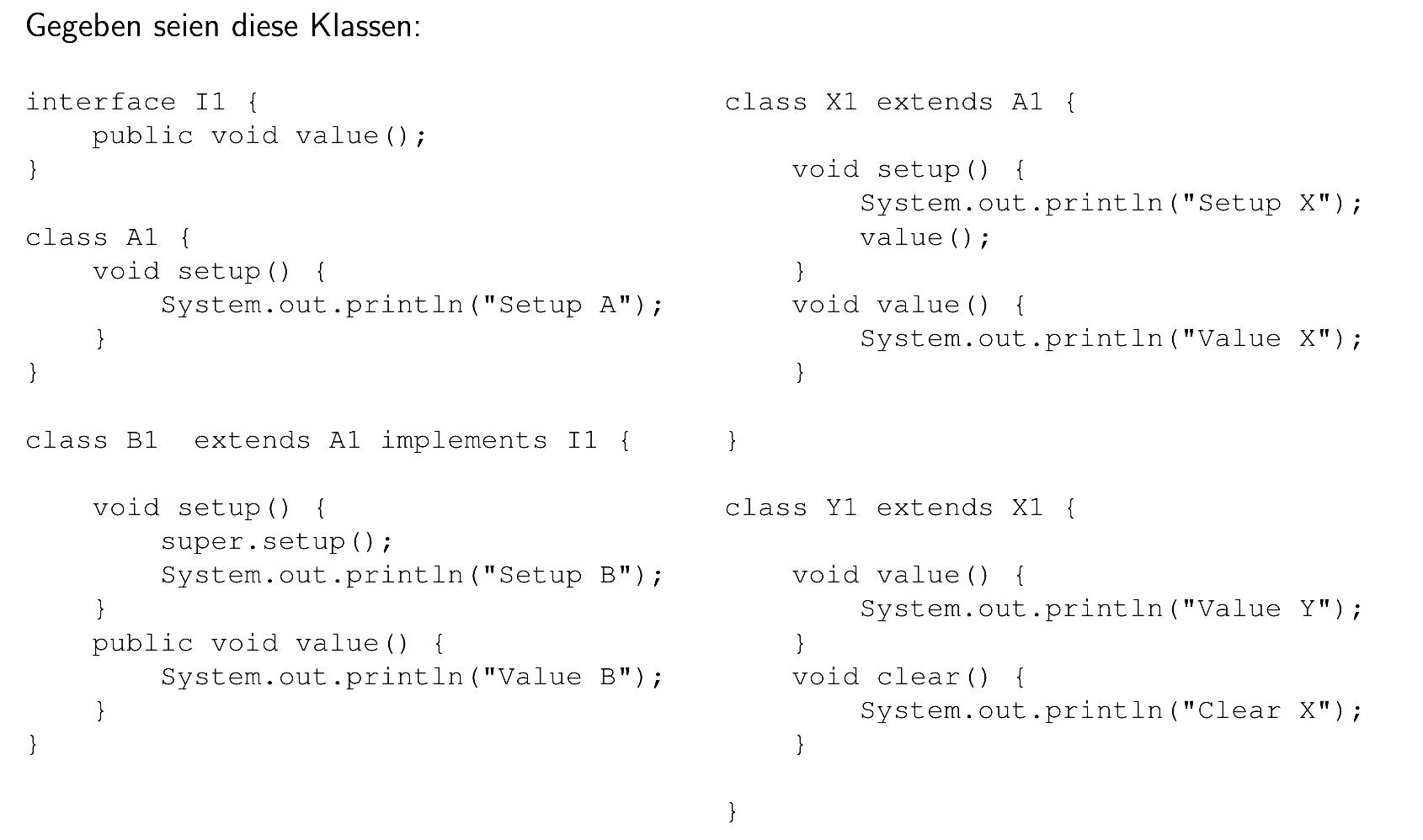 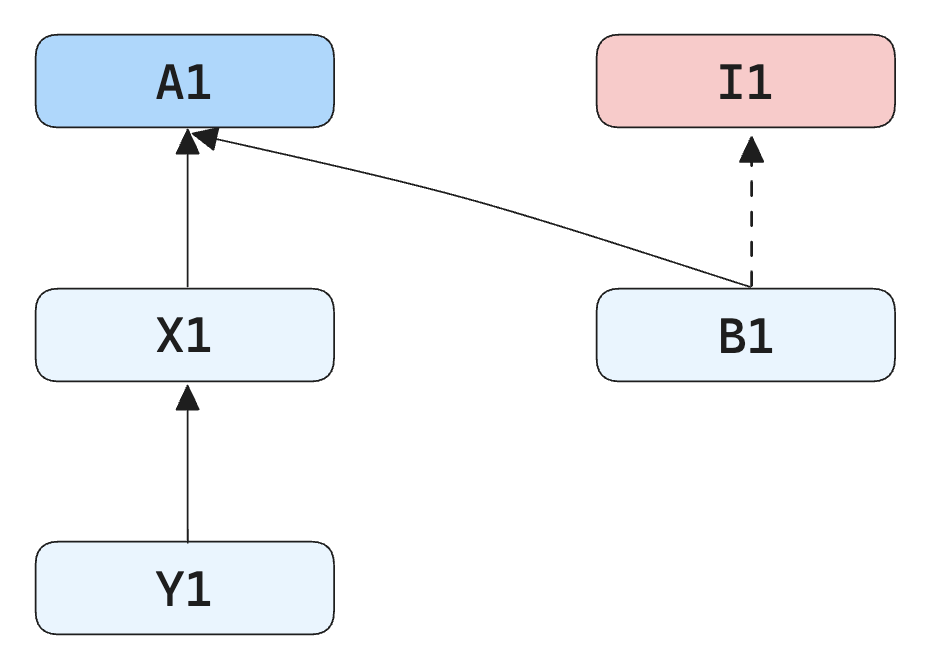 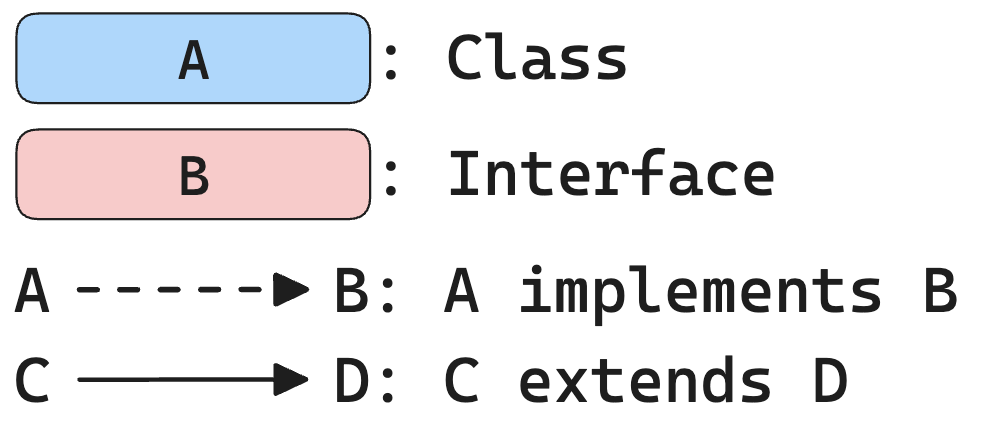 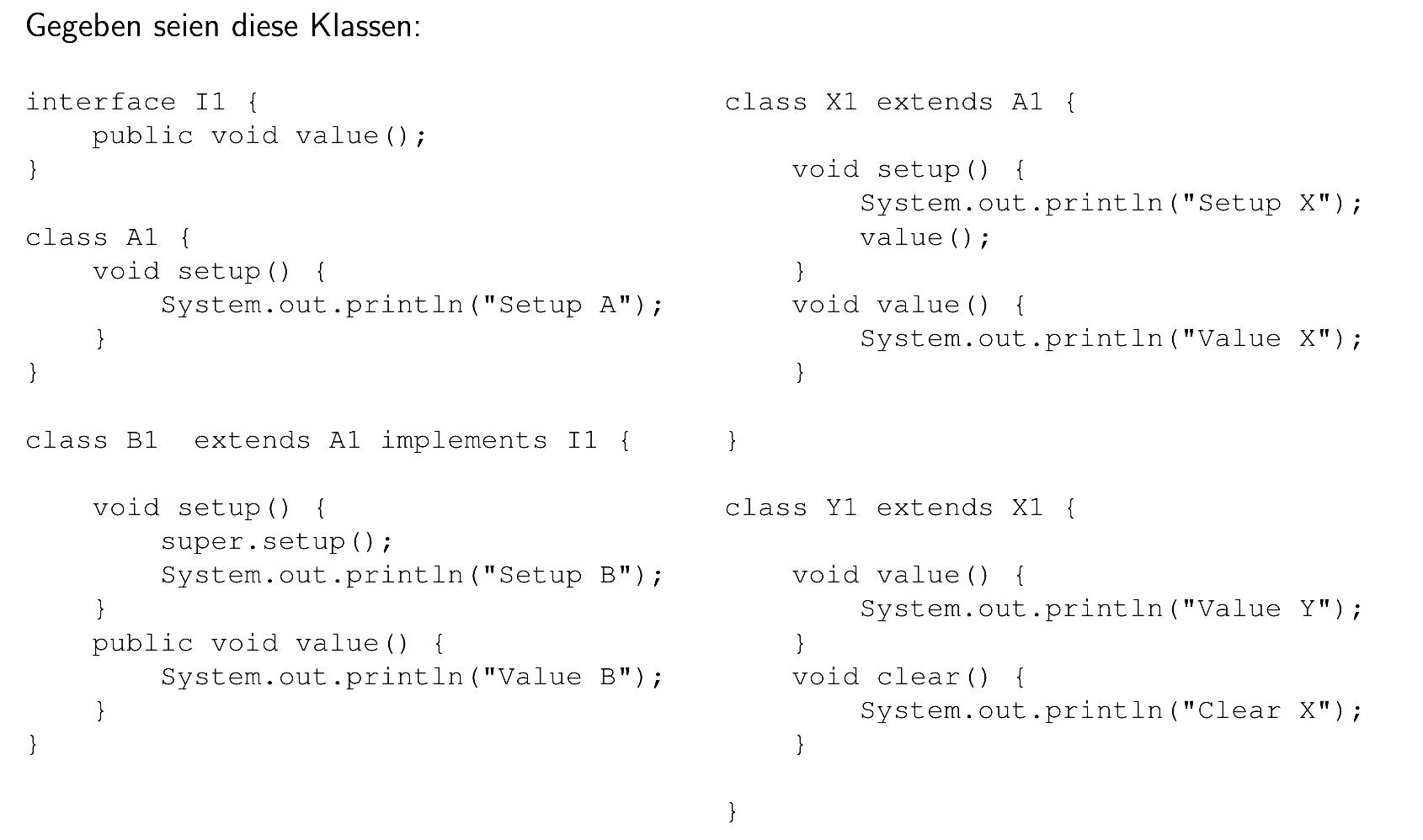 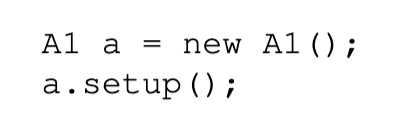 Setup A
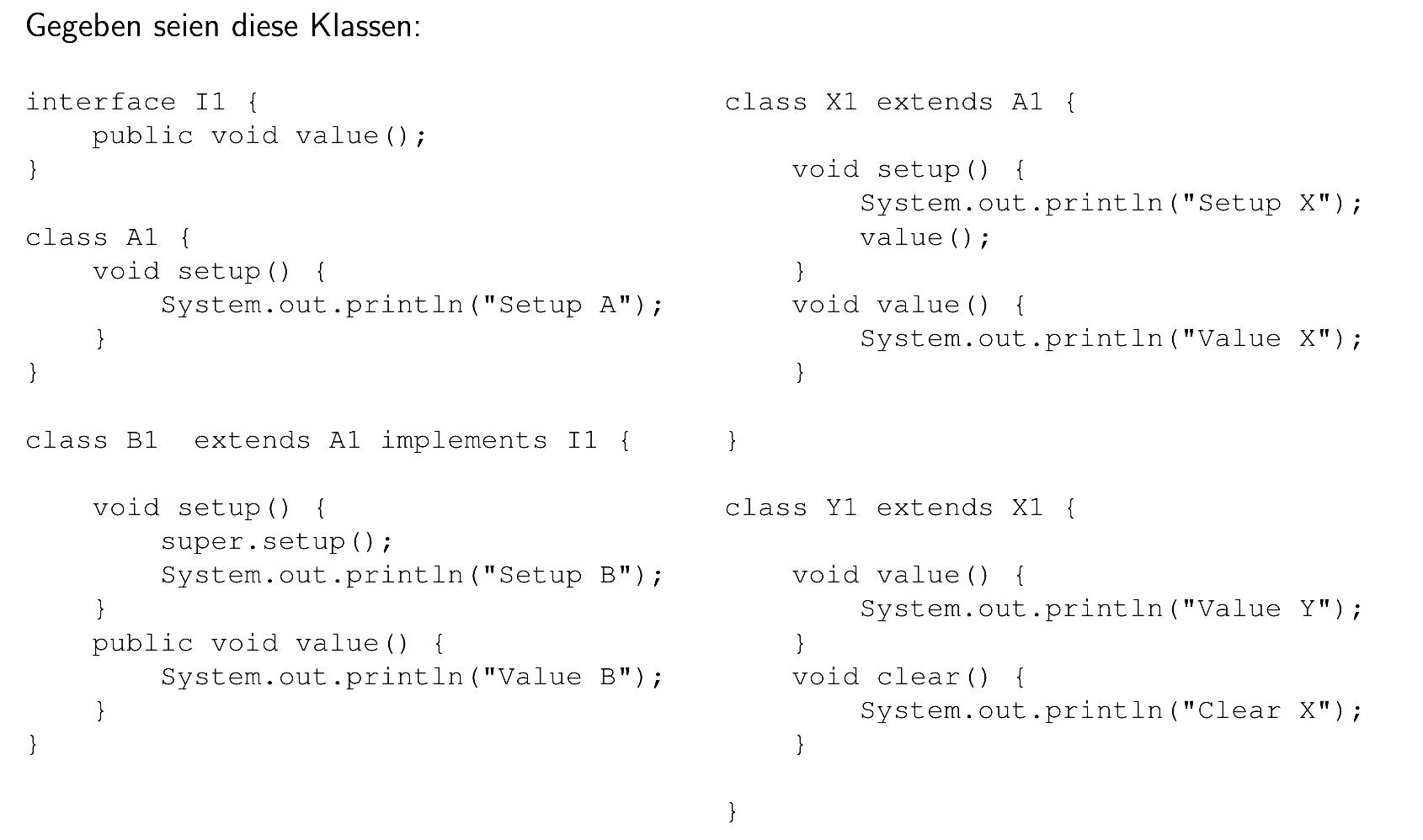 Setup A
Setup B
Value B
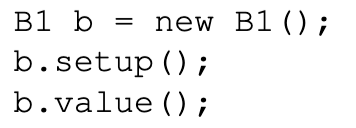 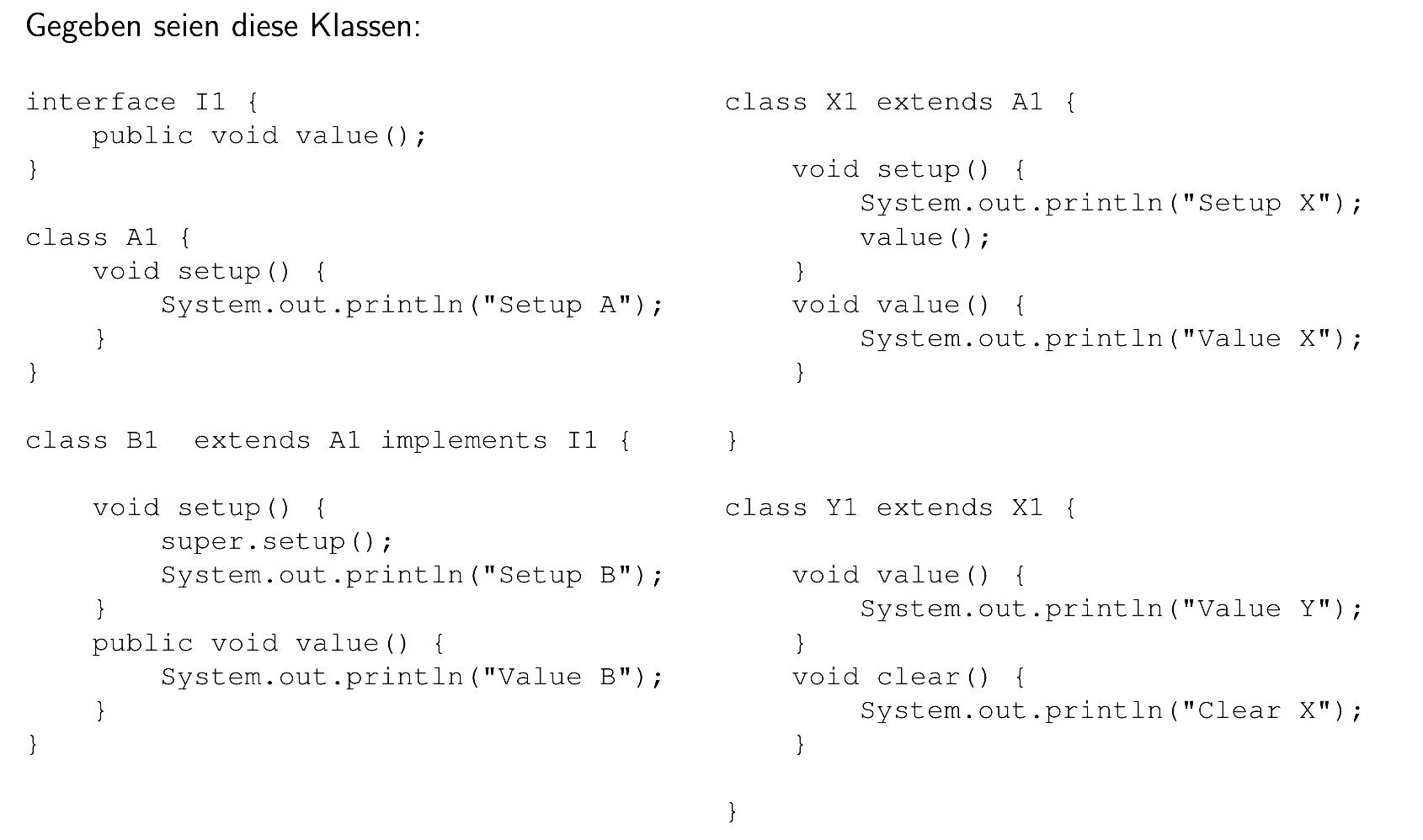 Setup X
Value Y
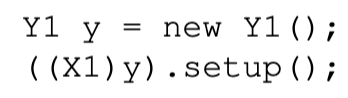 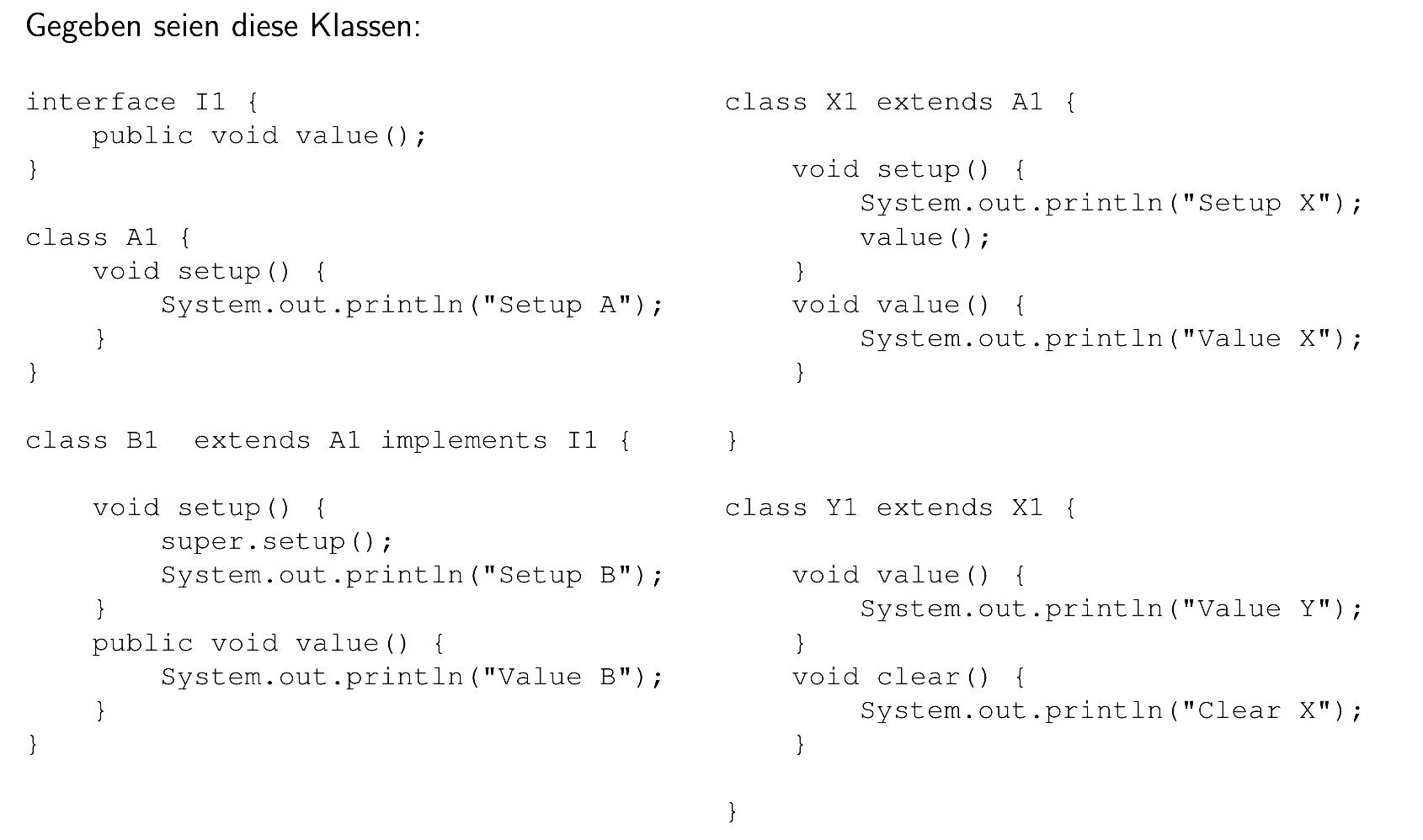 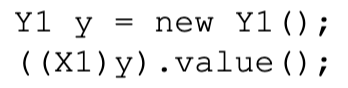 Value Y
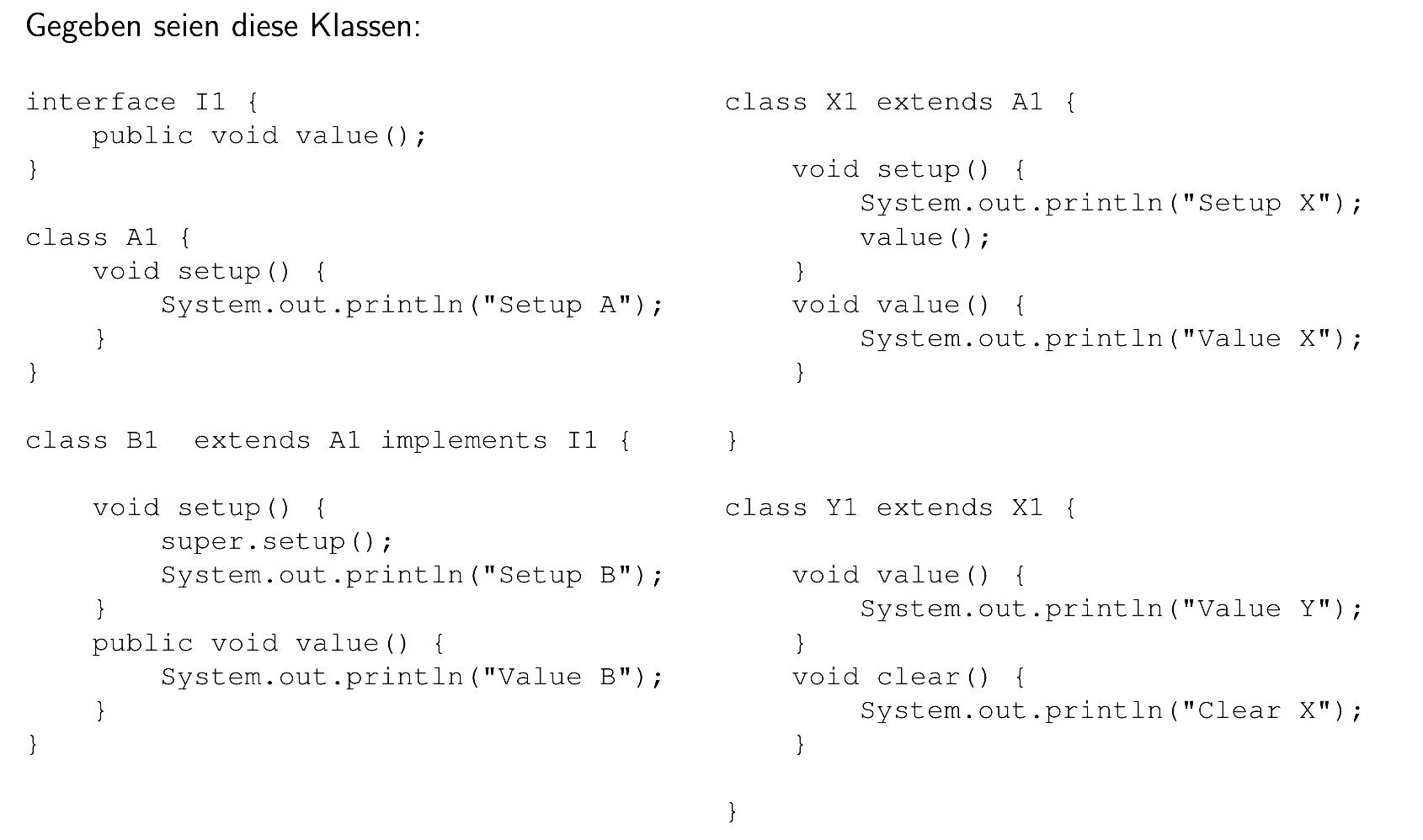 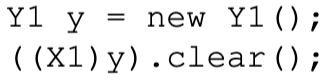 Compile error: clear() method undefined for type X1
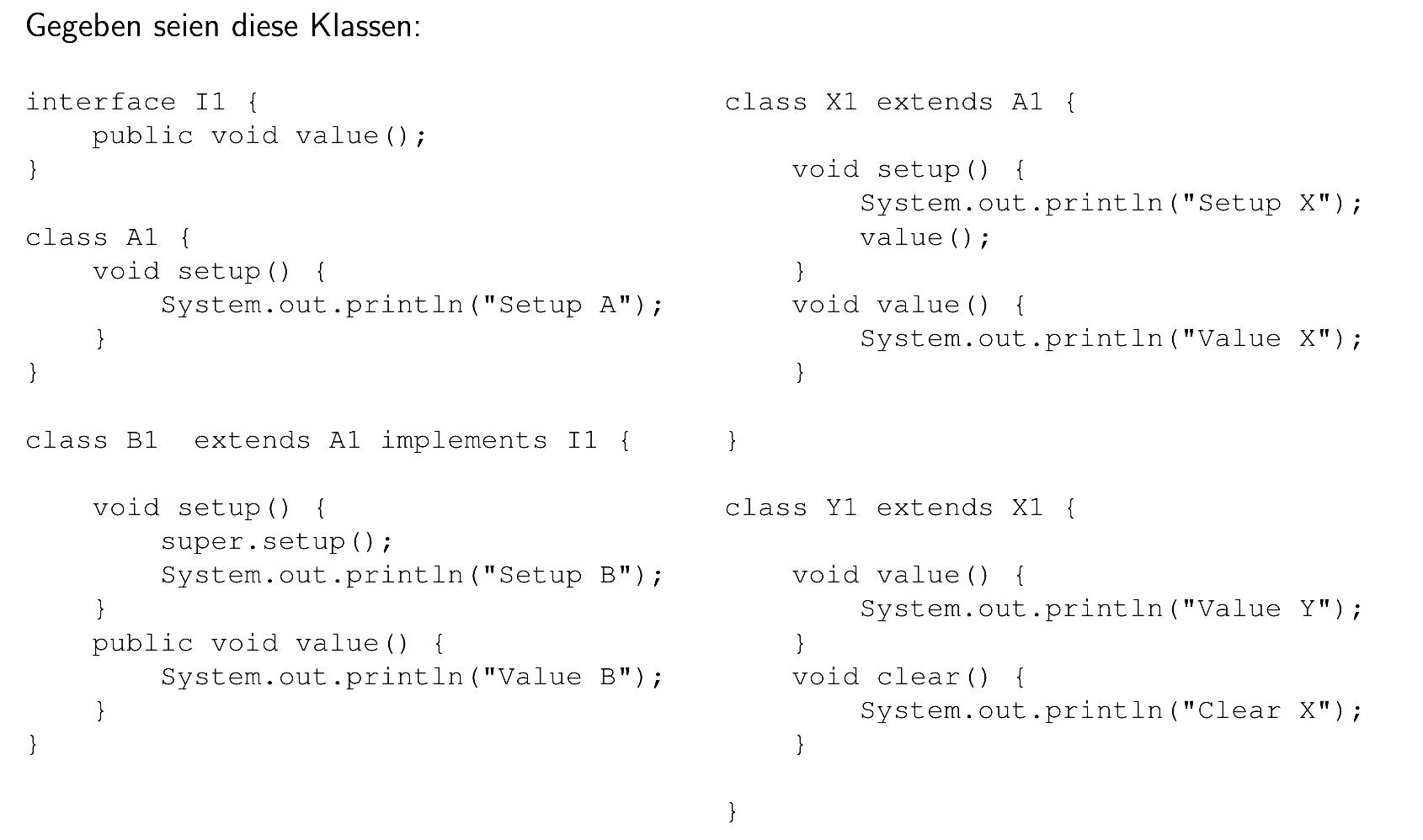 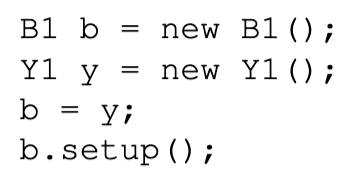 Compile error: cannot convert from Y1 to B1
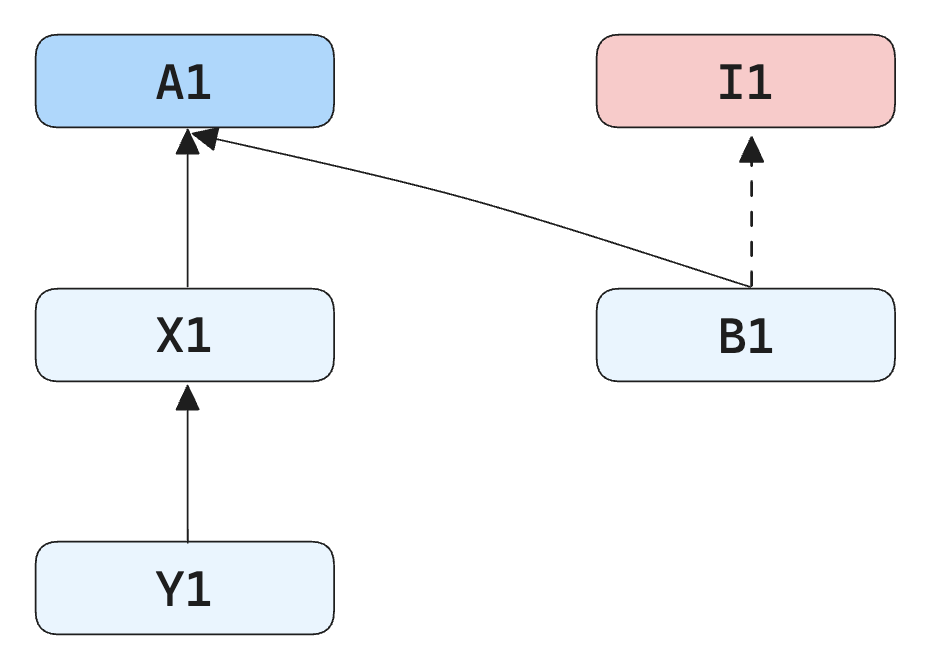 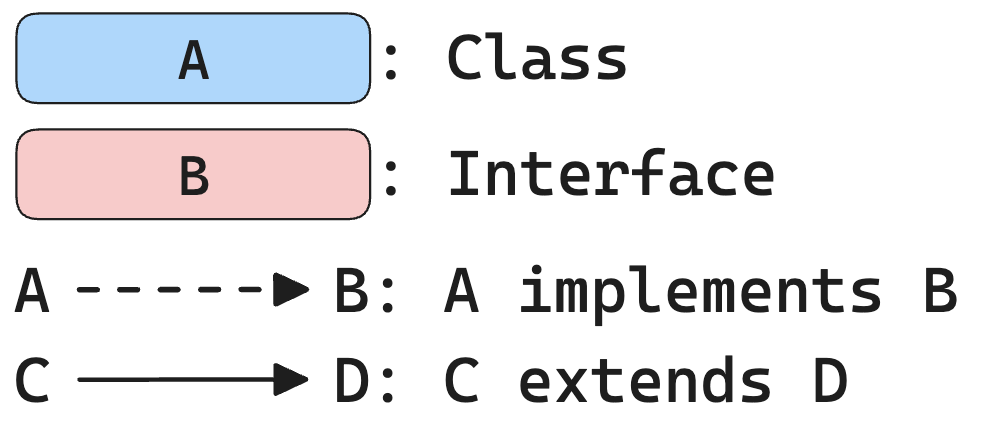 [Speaker Notes: Ask how Tree should look like instead]
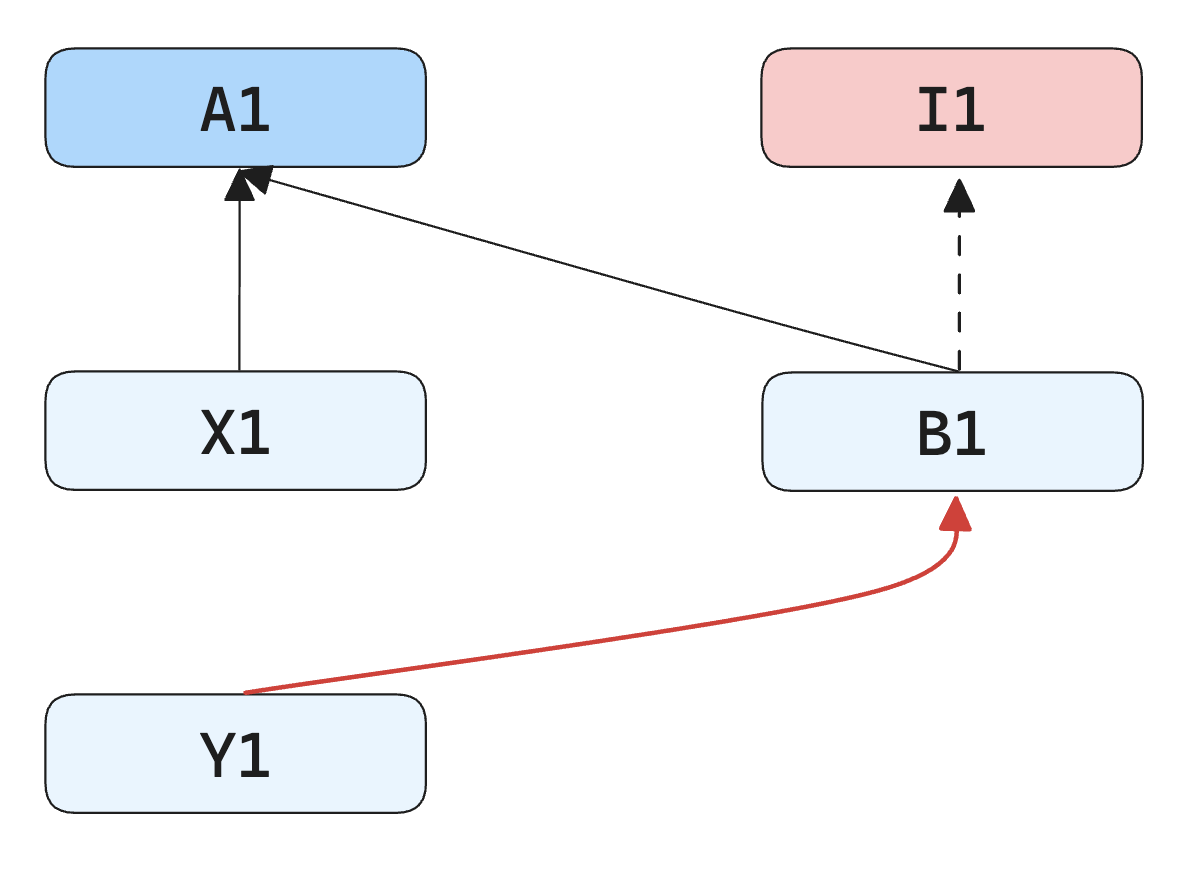 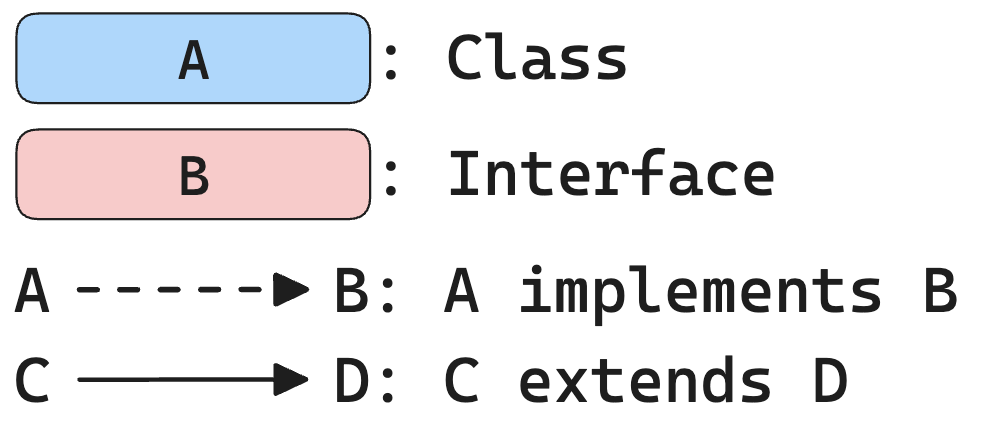 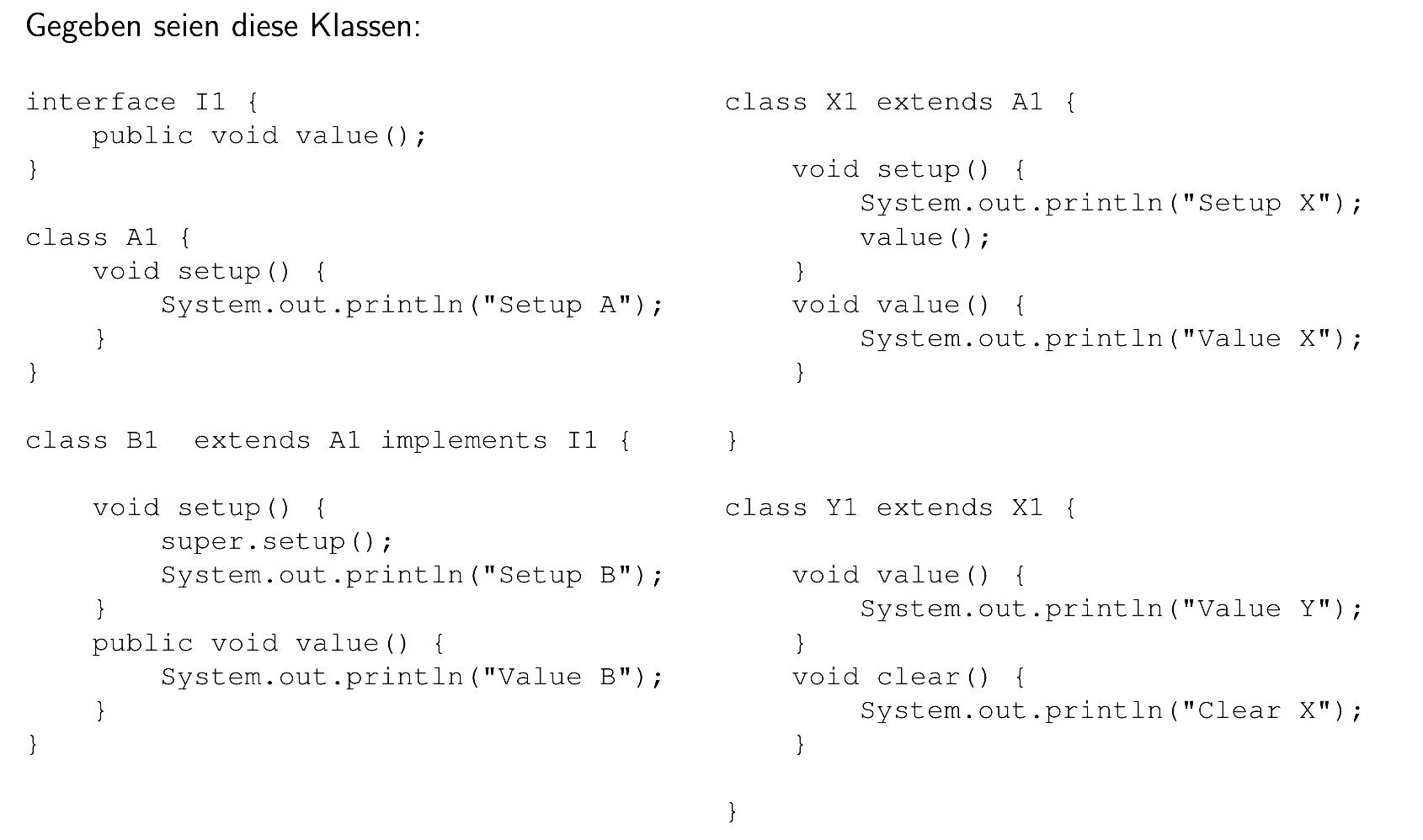 Compile error: cannot convert from Y1 to I1
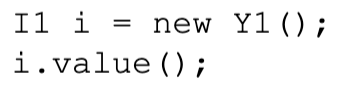 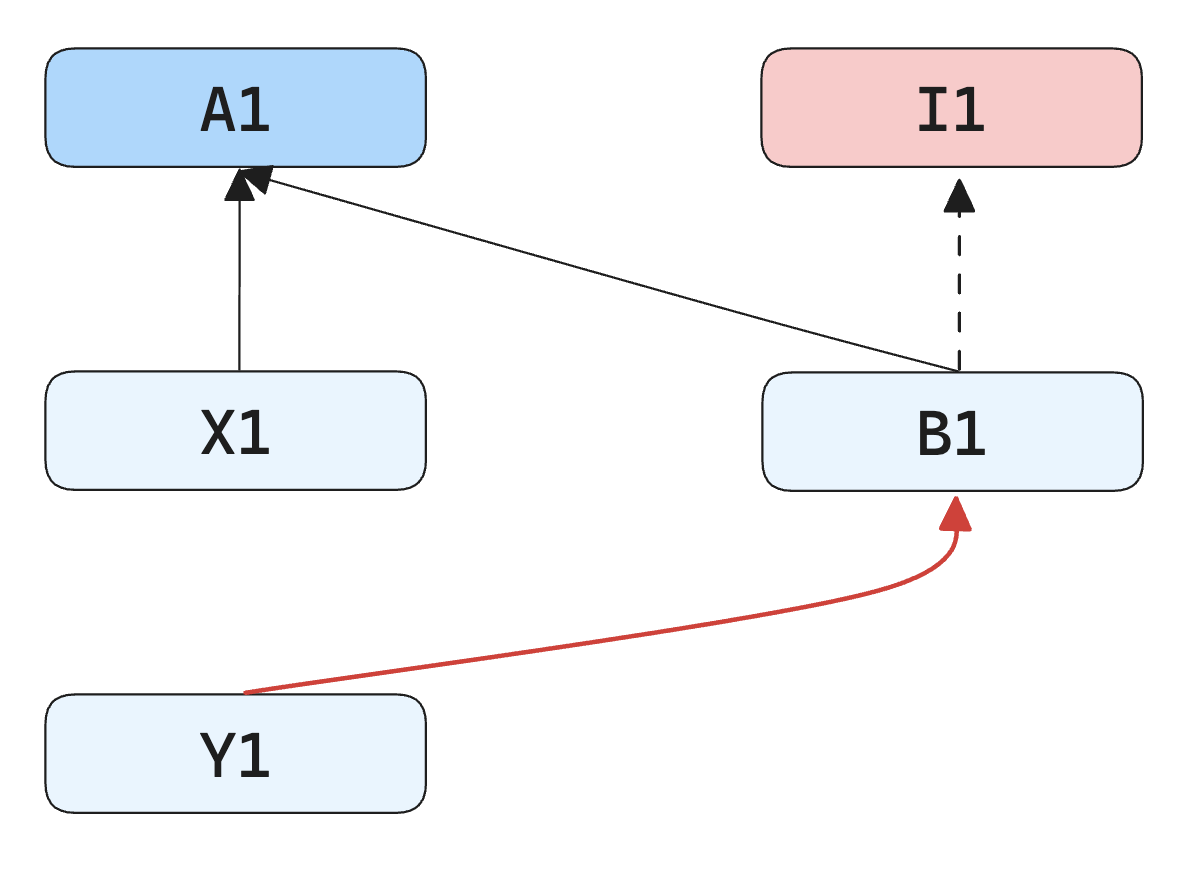 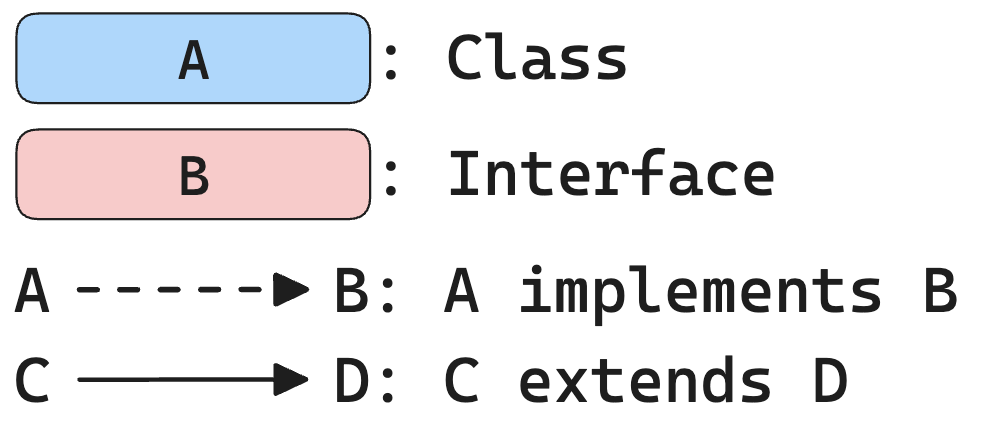 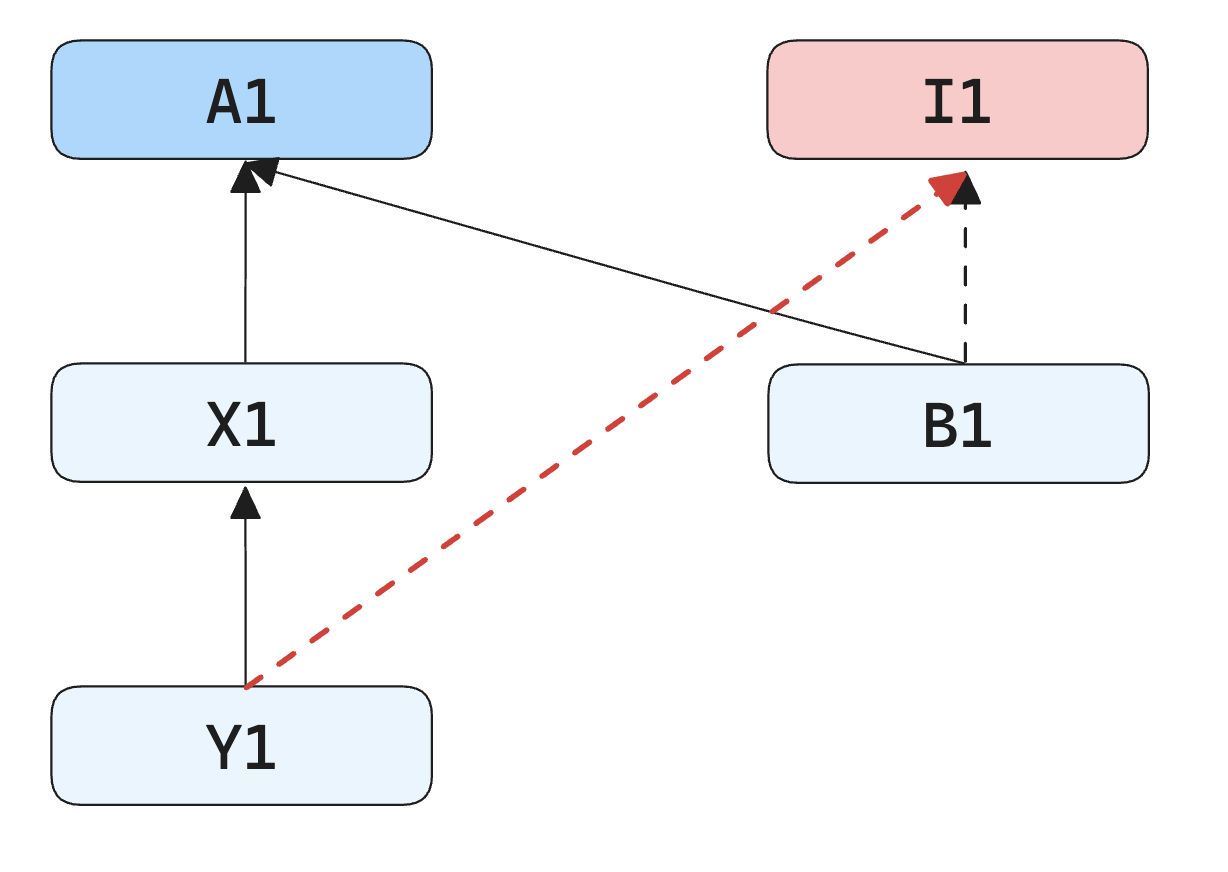 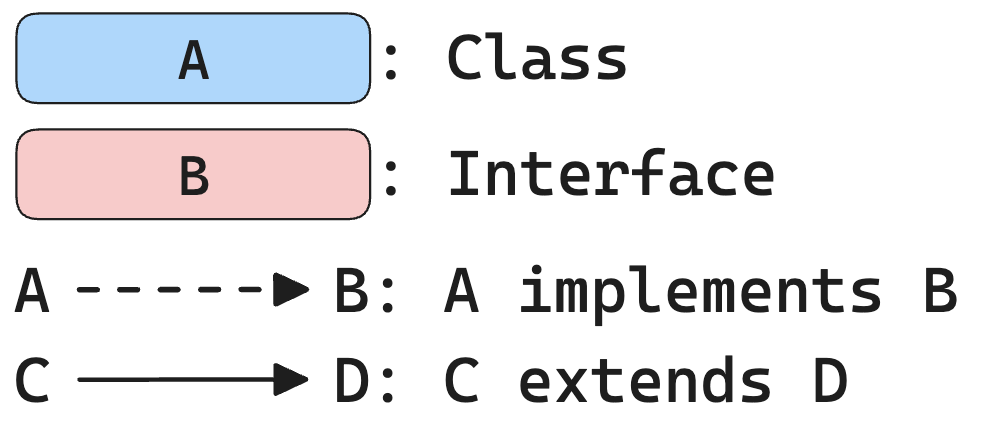 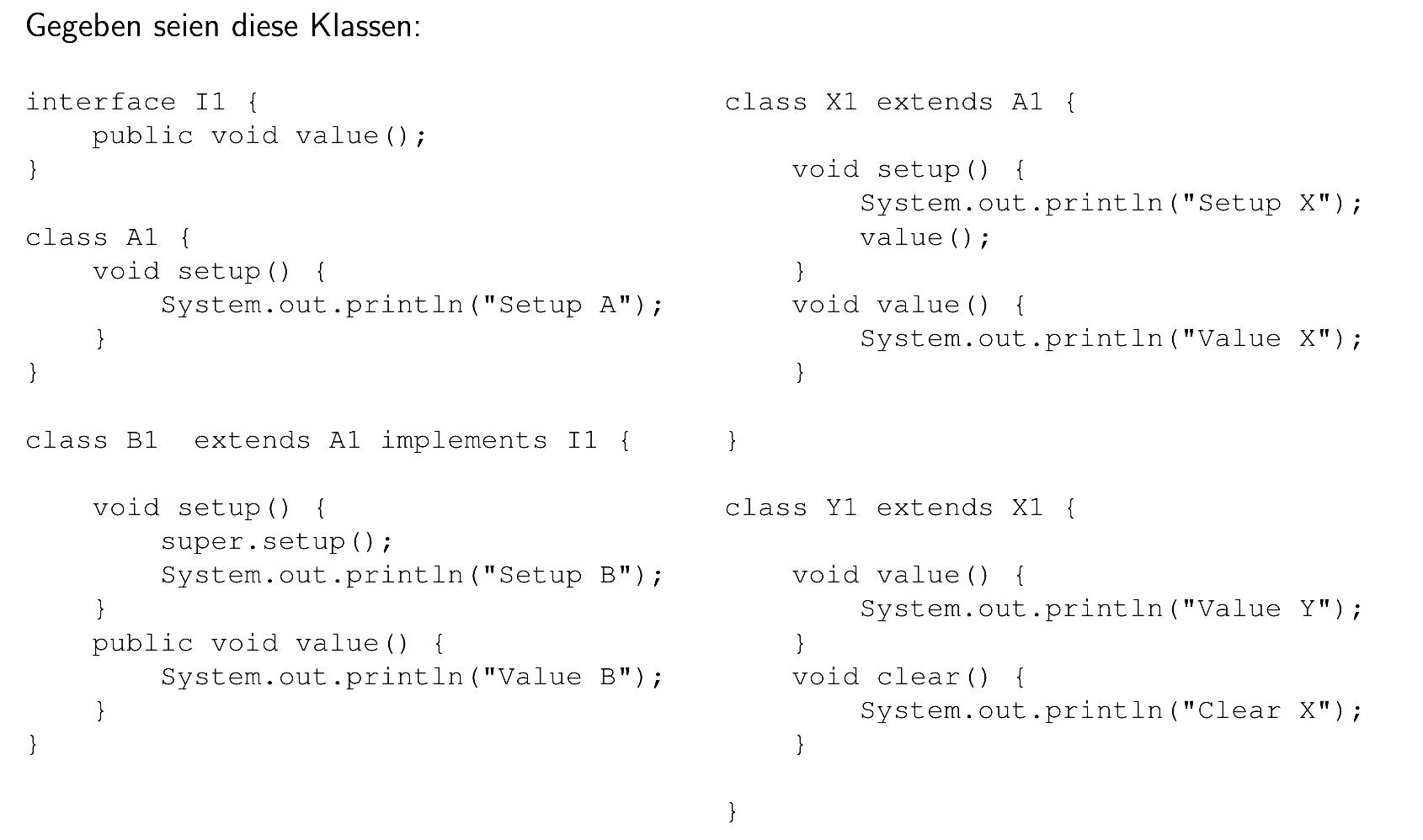 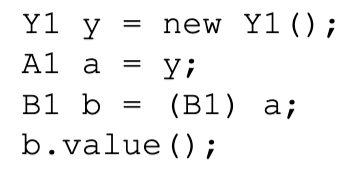 Exception: java.lang.ClassCastException: class Y1 cannot be cast to class B1
[Speaker Notes: Ask why not Compiler Error and explain]
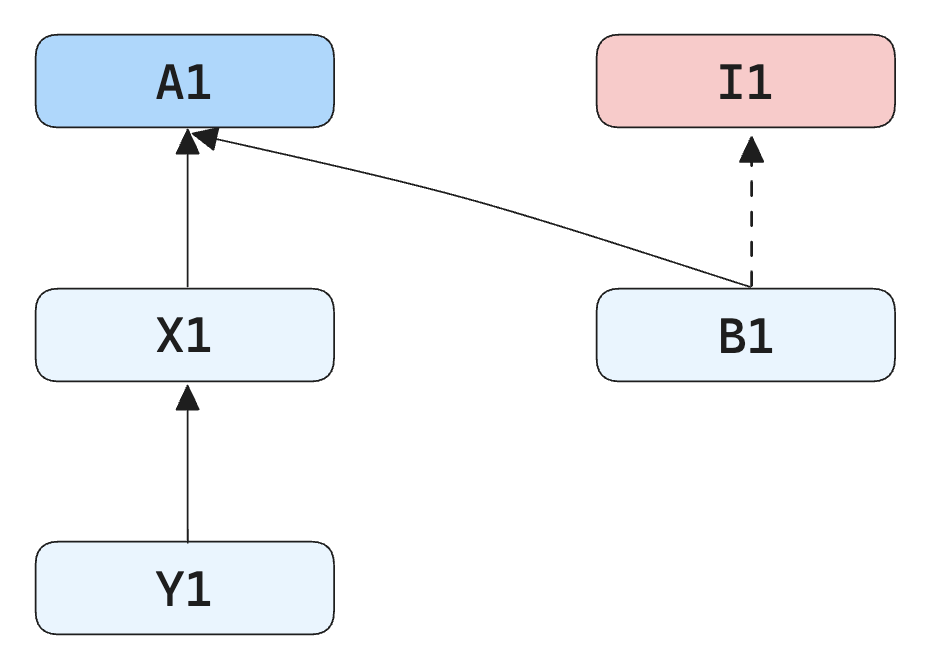 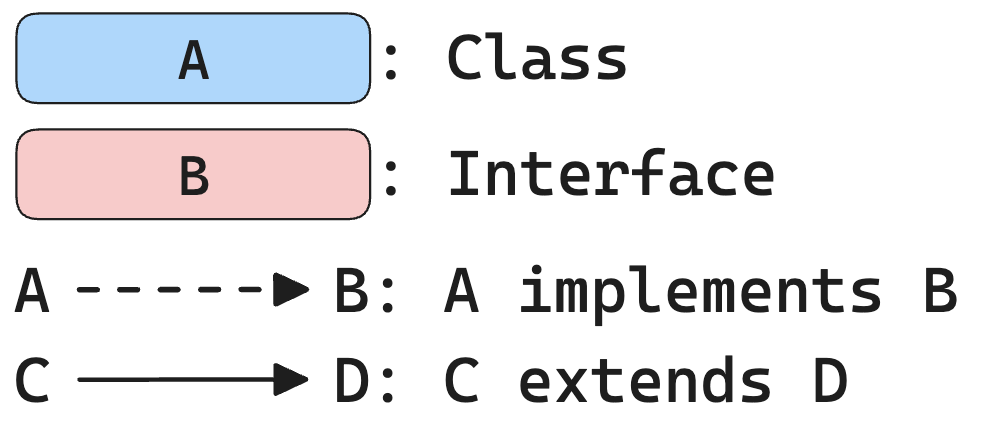 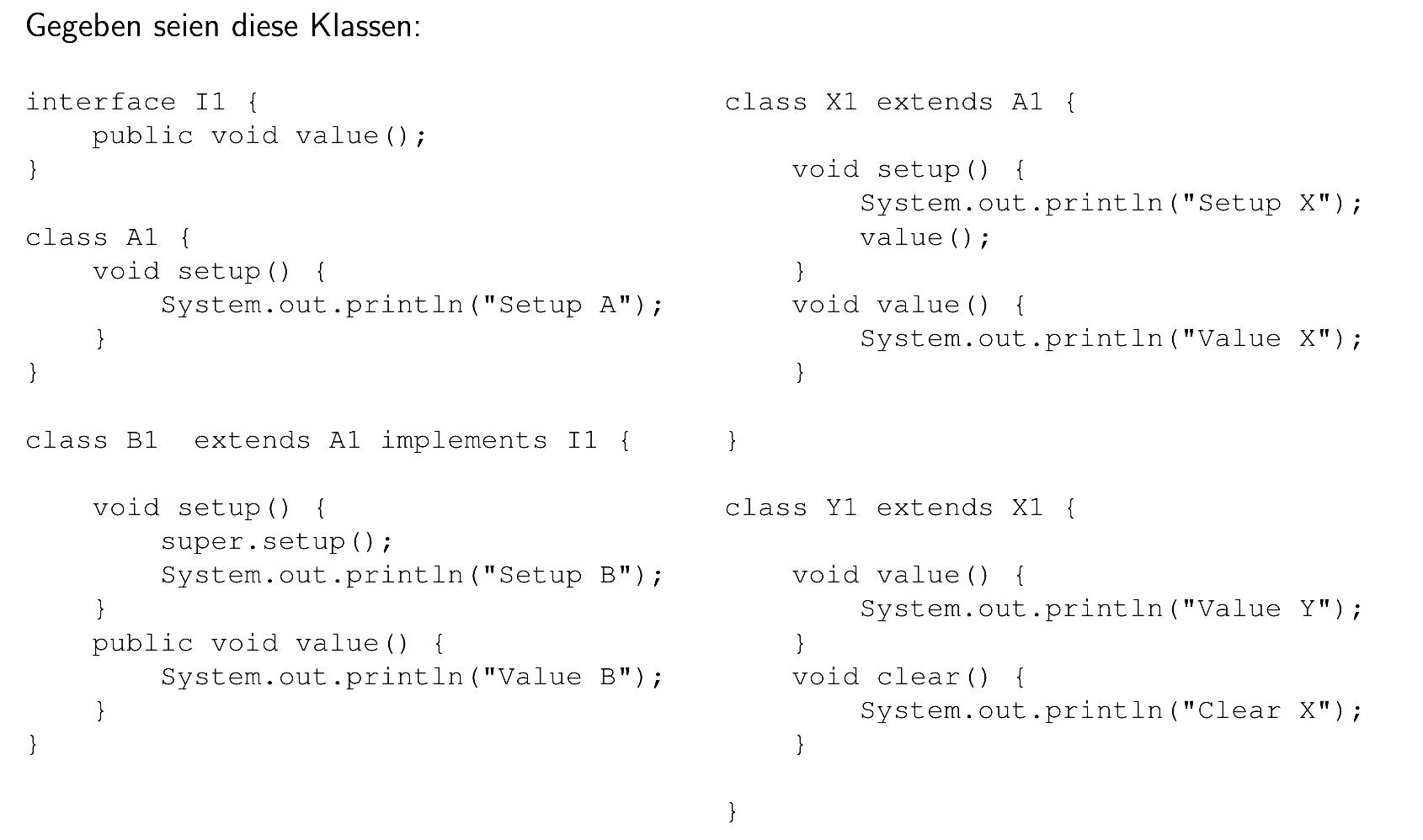 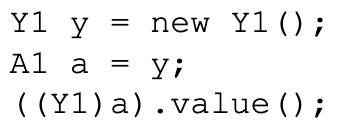 Value Y
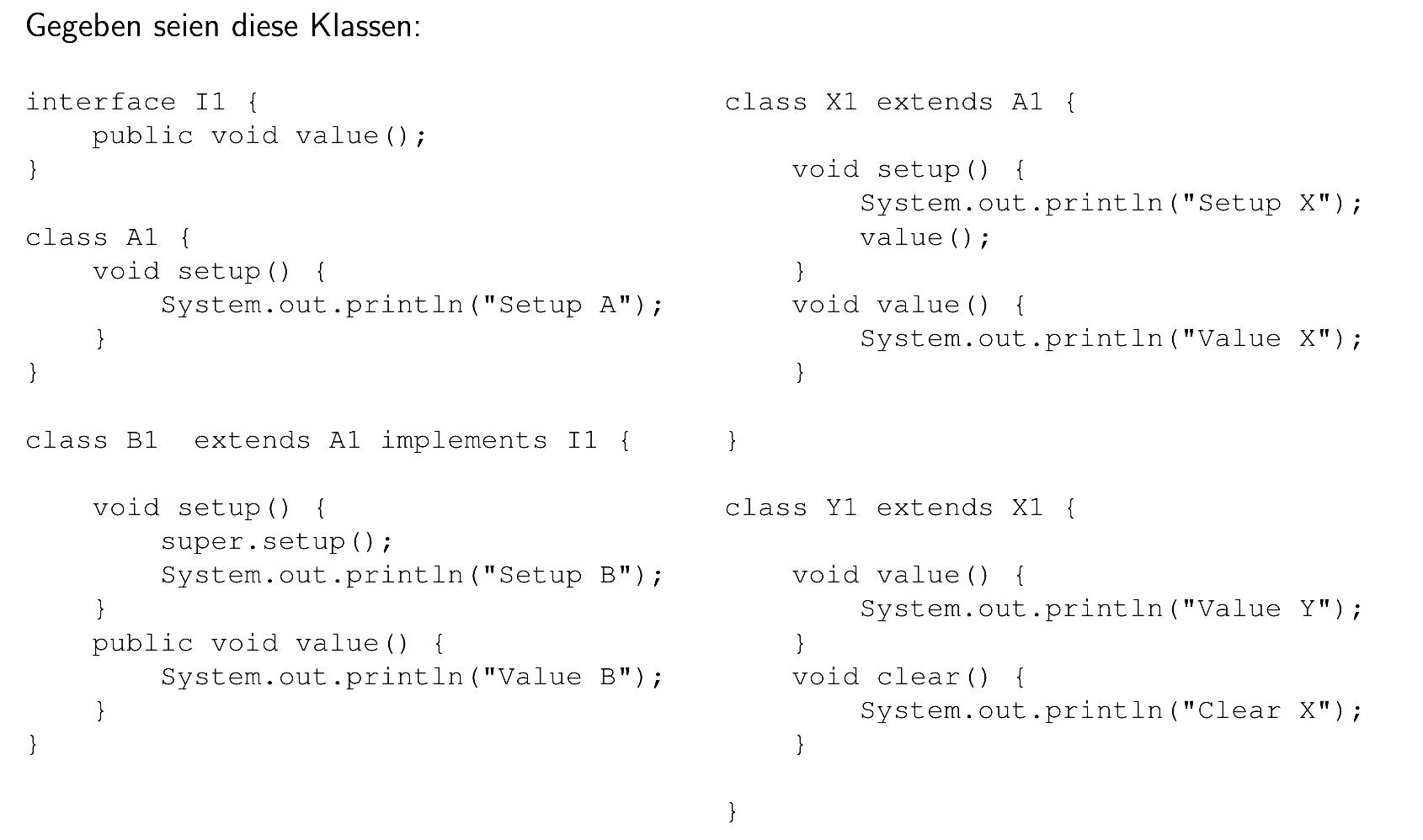 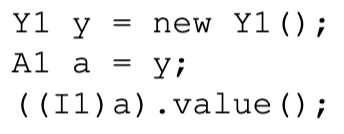 Exception: java.lang.ClassCastException: class Y1 cannot be cast to class I1
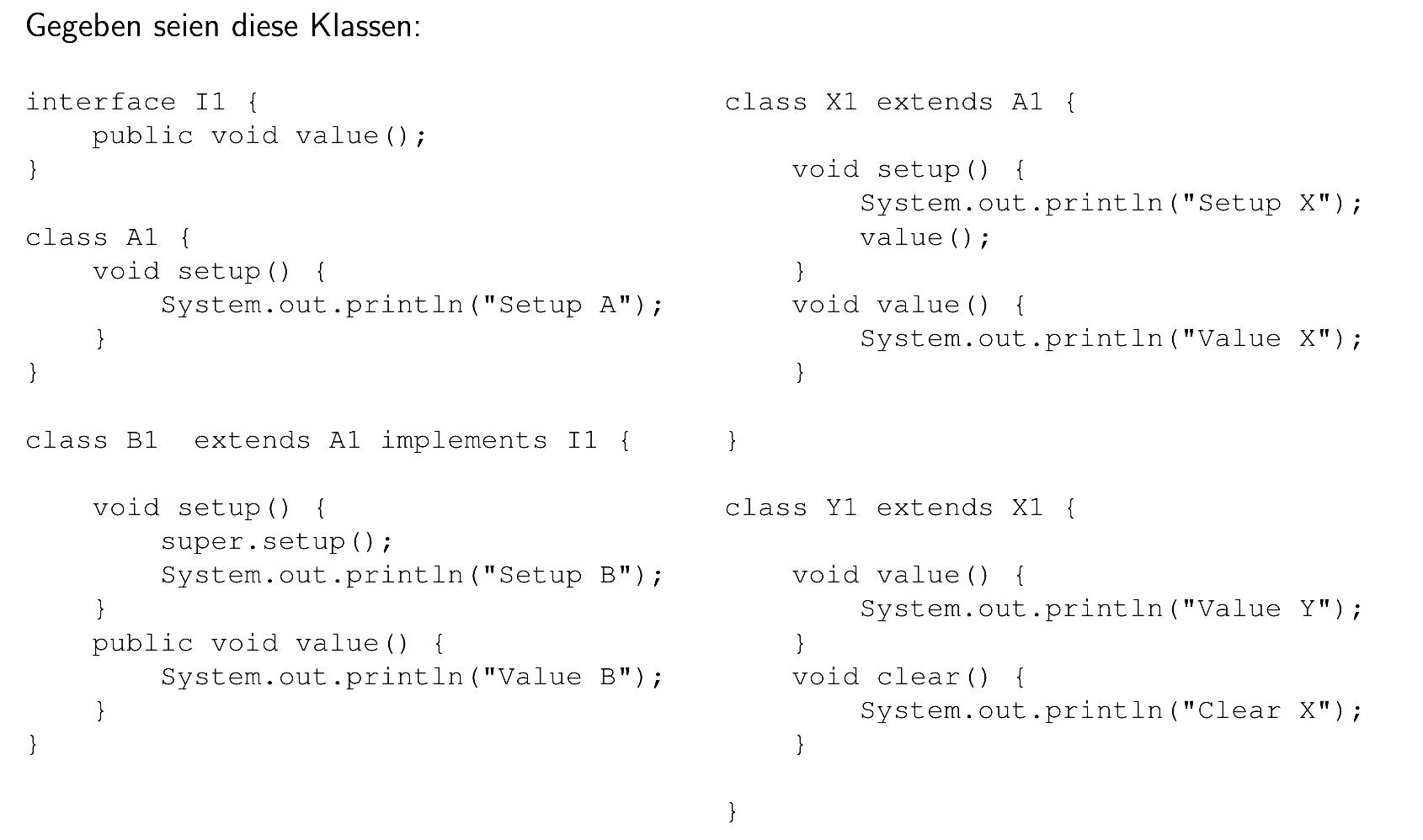 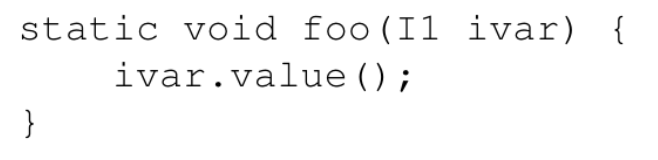 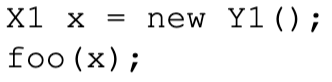 Compile error: The method foo(I1) is not applicable for the arguments X1
[Speaker Notes: Again ask why not Compile Error to make sure students understood]
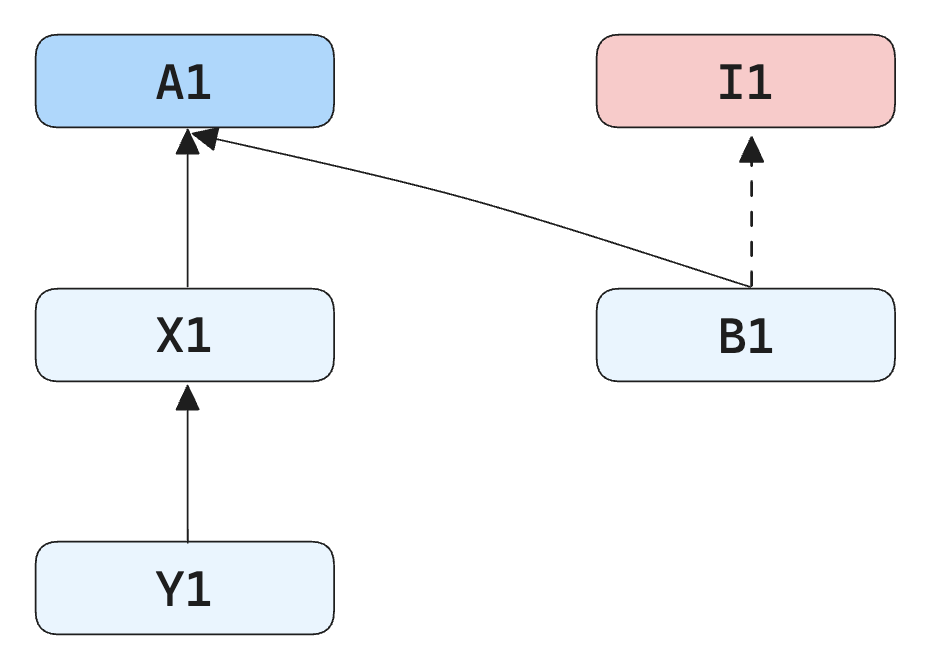 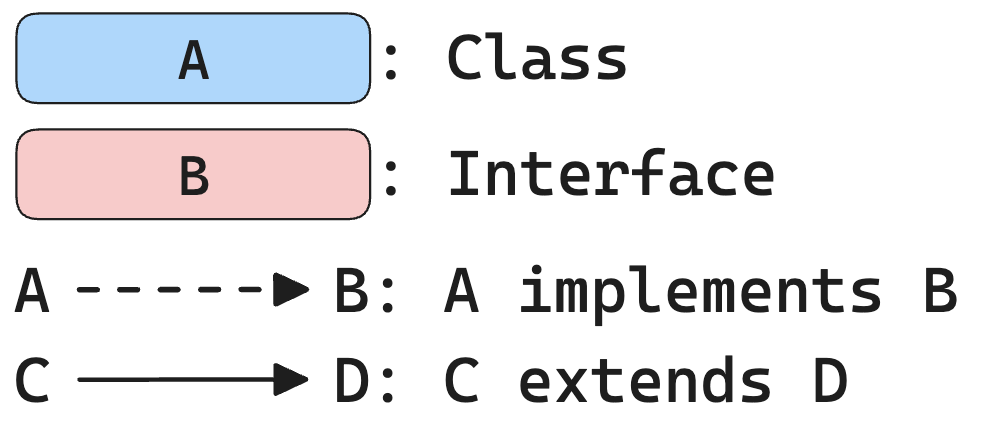